James A Robertson and Associates
Effective Strategic Business Solutions
Why your ERP is NOT delivering and how to FIX it

(The Critical Factors in ERP Investment Success)
6. The Missing Link –
Strategic Engineered Precision Configuration™
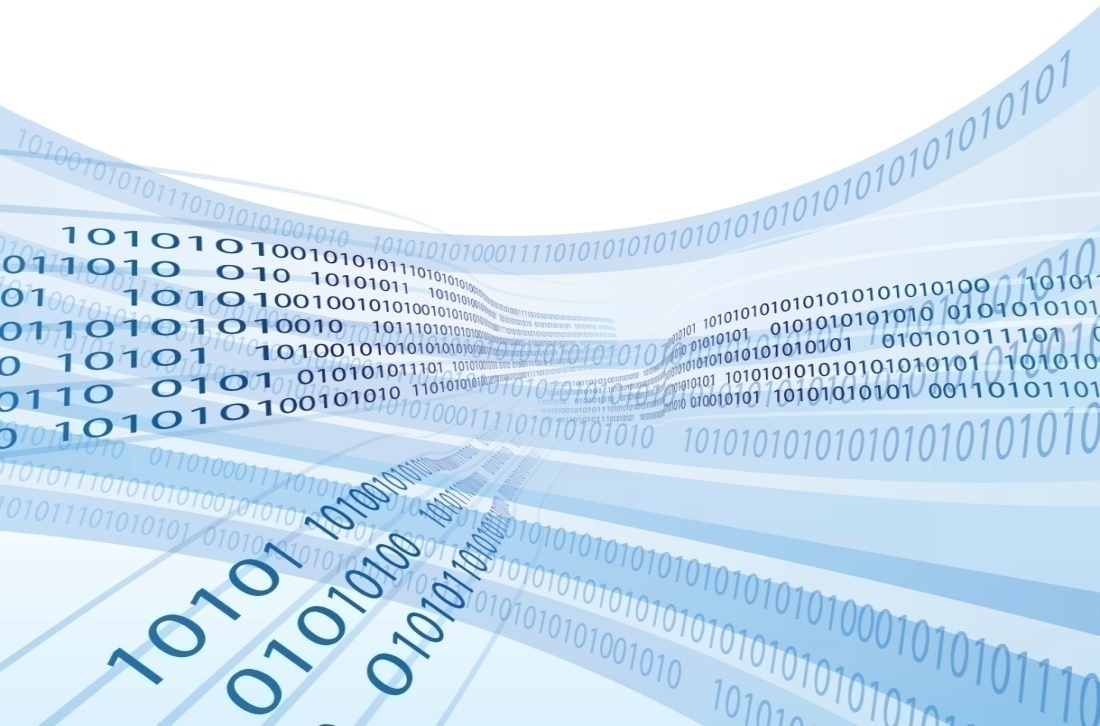 Strategic Engineered Precision Taxonomies™ and Configuration
Dr James Robertson PrEng

Copyright 2004 through 2011
James@JamesARobertson.com
[Speaker Notes: NB remember to have a chair to stand on

Make sure to take the CRITICAL FACTORS BOOK with you 

An engineer with a PhD in engineering]
A word of caution
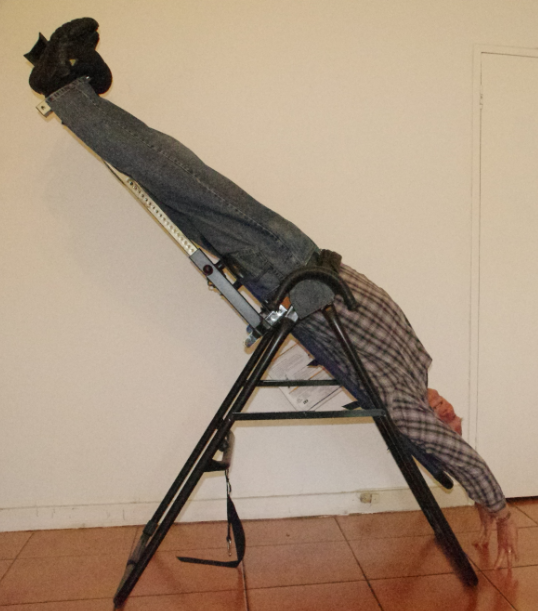 This presentation may seem rather strange

In fact, you might think that I have got things upside down 

Please think laterally because, just maybe, I am seeing something different AND valuable 
2
Failures are increasing
The threat and therefore the opportunity is huge
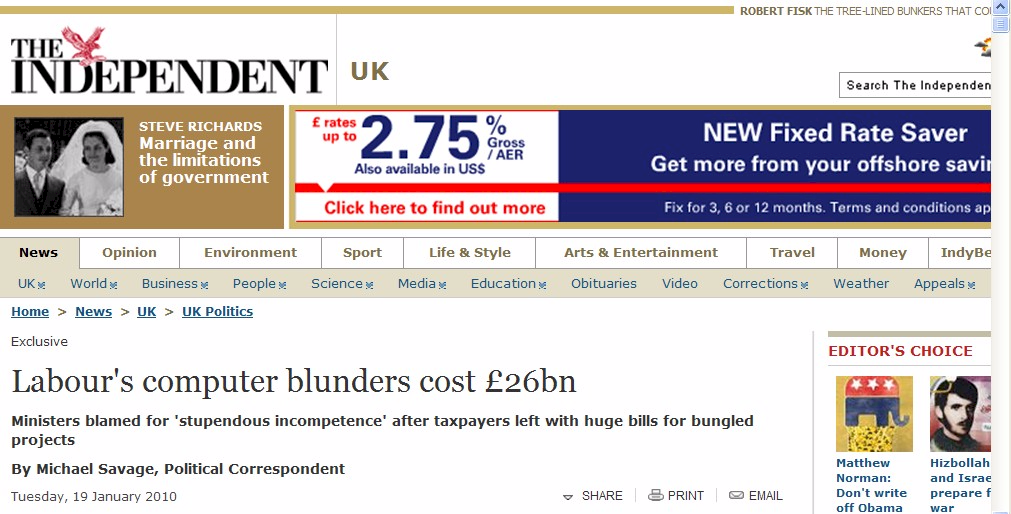 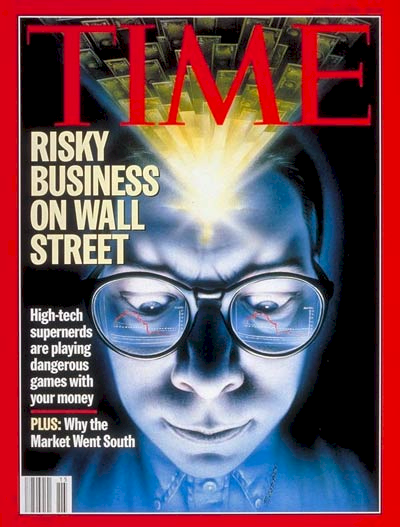 Including clinical integration project
One of the classic business problems of this age
We have spent a FORTUNE on this computer system and I.T. tell me it will take two years and another few million to get what I want BUT the transactions are being processed already
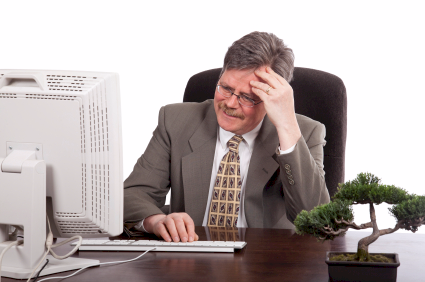 A classic practical example
CEO of very big listed corporation in Johannesburg

With very big installation

Of very big brand ERP

Used in advertising

“At the executive level I would rate my systems at 1/10”

“At the operational level I would rate my systems at 7/10”
1/10
BUT even that is being done with smoke and mirrors!
7/10
5
ERP -- an industry in crisis
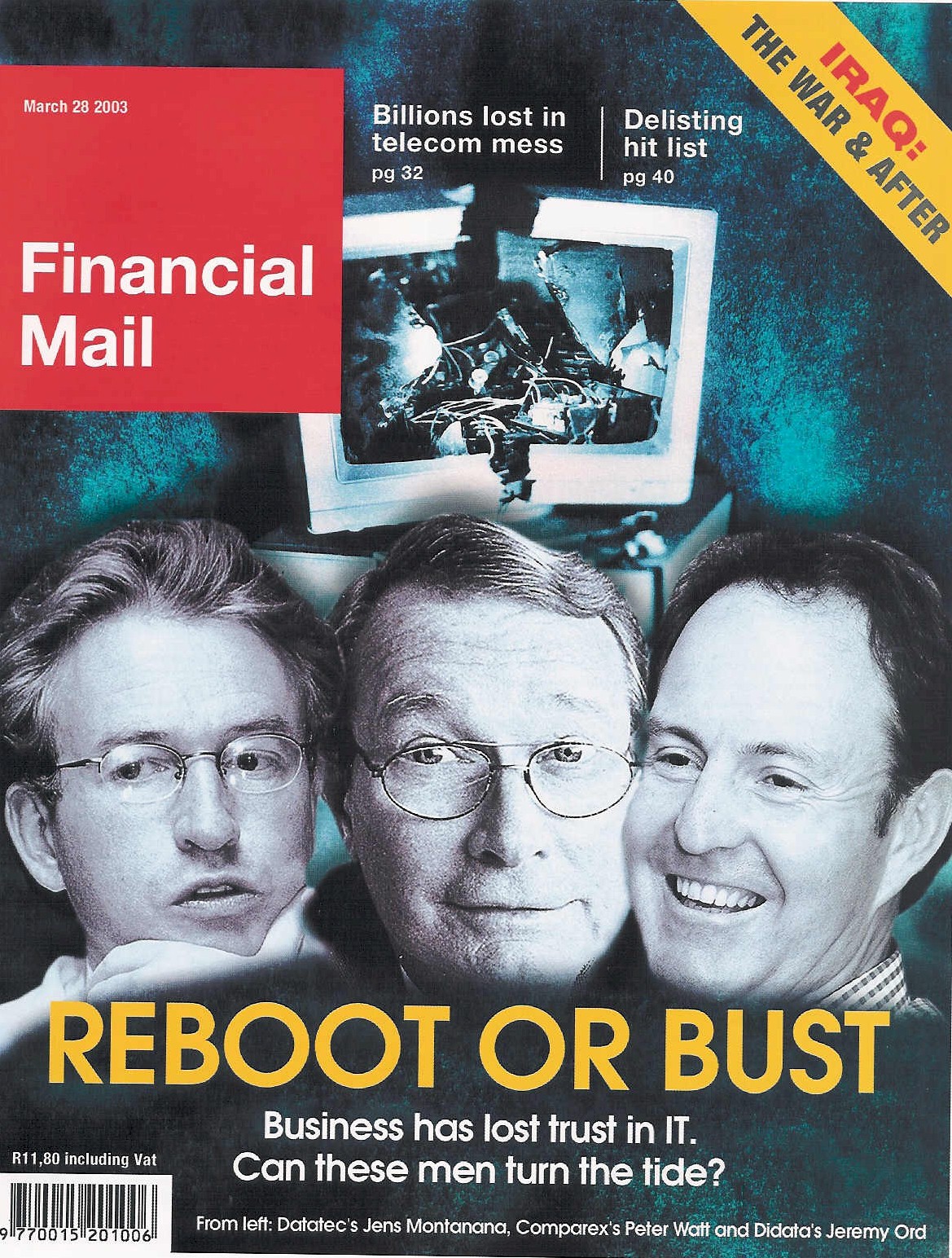 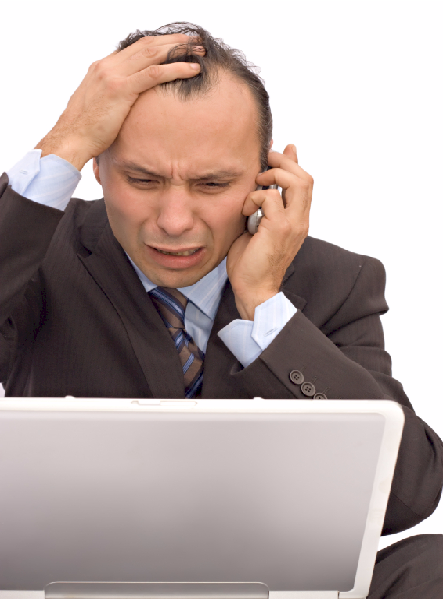 R e c a p
“19 out of 20 ERP (integrated business information system) implementations do NOT deliver what was promised” – based on a survey of executives
6
To avoid misunderstanding  let me stress that  I REALLY believe ERP can and should add great value to business
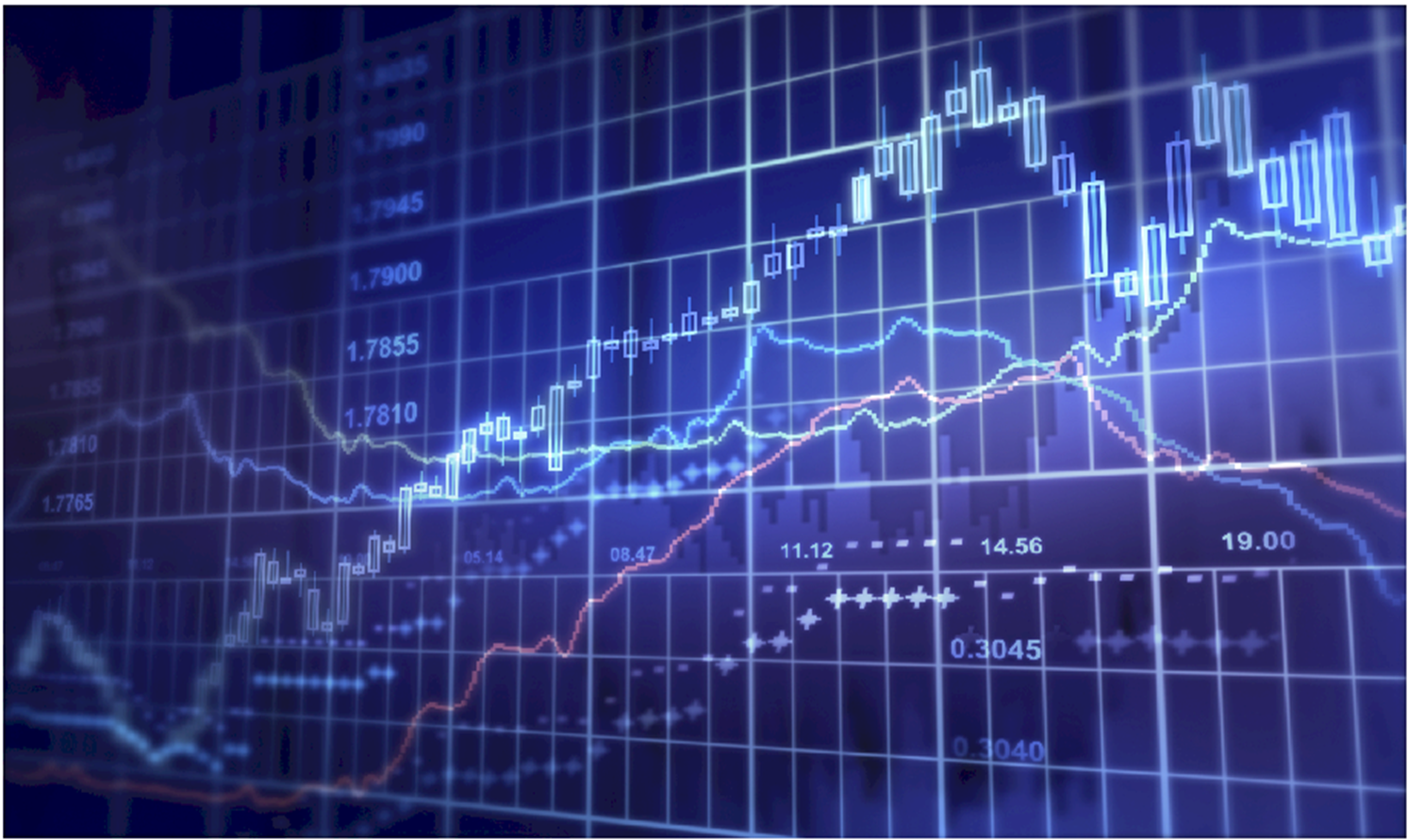 7
A classic example of IT value
Double turnover in 12 months
Through BETTER DECISIONS
I am successful because I make the right recommendations more than 51% of the time
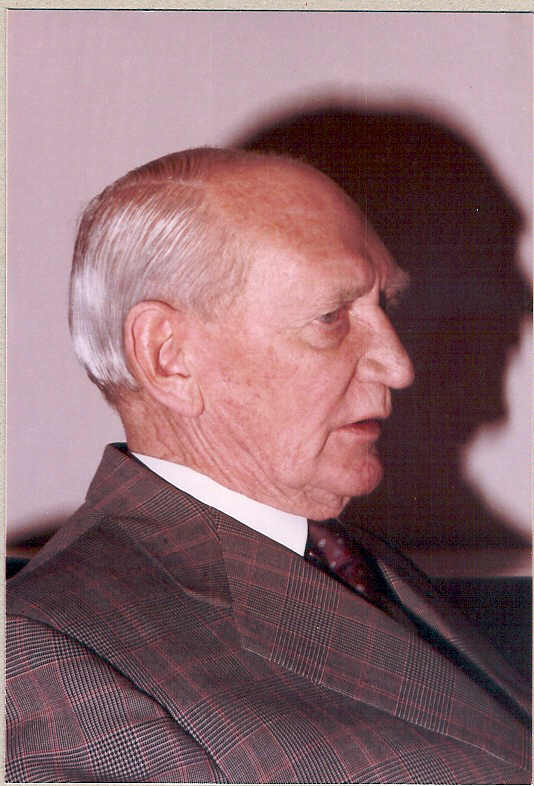 Simple manual models were computerized
Computed faster and therefore many more scenarios
Creative business concept
Better advice in less time to more clients
Doubled turnover in 12 months
In 1982
Through supporting BETTER decisions
Precision content engineeringKey driver of successfulimplementations
Days spent with CFO designing the codes -- first year massive improvement in management information, one less clerk, financials signed off without qualifications six WEEKS after month end versus six MONTHS the previous year.

Software designed in two days, built in ten, ten days spent with a director of the company consulting with other directors and managers to design codes -- four clerks instead of 12, an extremely wide range of management information, captured 90% of the data instead of 10%.

Six days spent with CFO’s of operating divisions and major subsidiaries to identify core economic drivers for a group of over 200 companies and develop the headlines of the group consolidation ledger -- dramatic improvement in management information.
The subject of this section is of critical importance -- it is the content that makes the difference
What is an ERP?
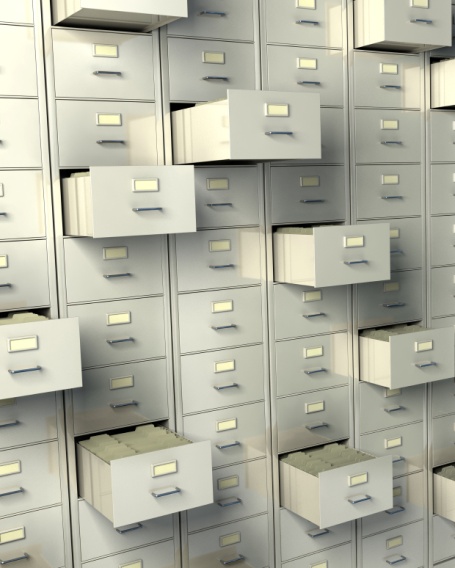 “Enterprise Resource Planning” = ERP Systems
             ? or ?
"Integrated Business Information Systems” = IBIS

= all the information “repositories”
	= databases
		= tables
			= lists
				= filing drawers / folders

    real world items that require description and management
					
+ the numerical computations, workflow and other activities that are executed with the numbers (and text) stored in these repositories

ALL of which can be done by human beings -- including making a mess!
IBIS = Integrated Business Information System
But there really is NO SUCH THING as an ERP system (Enterprise Resource Planning)
Many organizations do their resource planning in industry specific software, frequently NOT from the ERP vendor
And configure badly = “sloppy configuration”
And therefore are unable to integrate properly
So HAVE to customize to compensate
And still need spreadsheets – Excel is the  most widely used software development tool in the world because we LIE about it
Data warehouses are a necessity NOT a luxury, you SHOULD have one
So what do we have?
IBIS = ERP Plus
11
IBIS – what every company REALLY has 
Data warehouse and BI
Spreadsheets
Brandname ERP = FRED
Industry specific package
Etc, etc, etc
Custom-ization
In-house custom development
12
Strategy defined
The essence of why an organization exists and how it thrives
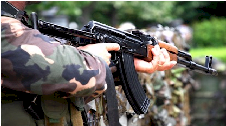 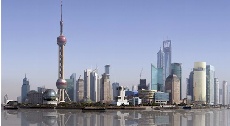 Thrive
Die fast
Tactics – Doing things right 
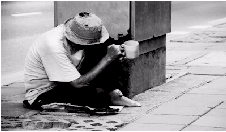 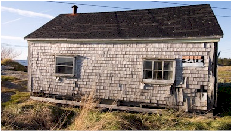 Die slowly
Survive
Strategy – Doing the right things 
The “Strategic Process”
Critical strategic thinking leading to high value decisions
Receive report of a problem
Ask for information
Make some phone calls
Discuss with some colleagues
Or whatever …
or
Find a nice conference venue
Go away and talk
Write a report
Or whatever …
Operational workflow = process leading to operational efficiencies
Like silver bullets the “Strategic Process” does NOT exist
Process is fundamentally OPERATIONAL
14
Top down versus bottom up design
Top Down – Strategy Focused
15
Bottom Up – Process Focused
Defining terms – Business Process
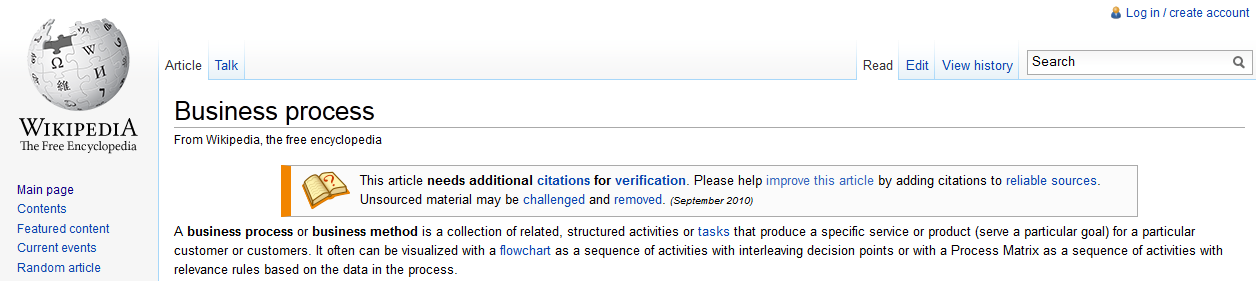 “A business process or business method is a collection of related, structured activities or tasks that produce a specific service or product (serve a particular goal) for a particular customer or customers. It often can be visualized with a flowchart as a sequence of activities with interleaving decision points or with a Process Matrix as a sequence of activities with relevance rules based on the data in the process.”
i.e. WORKFLOW!!!
16
Pulse measurement
A concise diagnostic investigation into why an ERP or other IT investment is NOT delivering what was promised

Prescription of what is required to solve the problems

Been doing them since 1990 – dozens and dozens
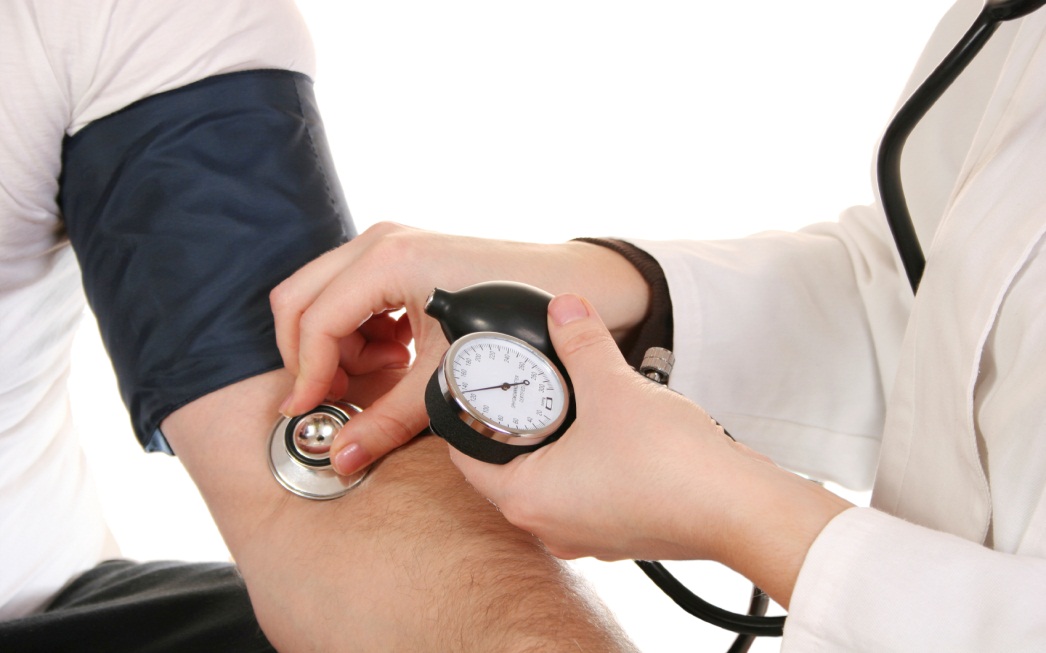 Process obsession is increasingly manifesting as a MAJOR cause of failures and sub-optimal outcomes

In fact business process is close to irrelevant when it comes to designing HIGH VALUE ERP solutions
17
This is NOT in a Text Book
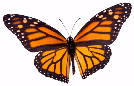 Engineering
Zoology
Document cataloguing
Military combat planning
Methods of structured software design
Strategic planning techniques
etc
Dozens of pulse measurements – what does NOT work and what does
Cataloguing and analysing findings
Trial and error
Never did process BUT produced excellent results
Then a client told me I was incompetent because I did not do process 
Proven conclusively process close to irrelevant for ERP implementation
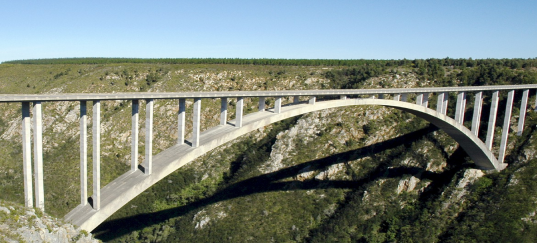 18
Process is at BEST an output
Motivating quotes
“James you produce exceptional high value outcomes in ridiculously short time frames at ridiculously low cost”

“James you transformed what would have been a pedestrian, poorly thought out system, into an ERP that is already functional and will ultimately transform our analytics and IT offensive capabilities" -- Robert Priebatsch, Robert Priebatsch, Chief Executive, African Sales Company 

“James you have provided some key pieces of my jigsaw puzzle, now I understand why Business Systems Implementations are failing”

All sorts of opposition
In fact …
Some very contradictory feedback 
19
Some process obsession examples
Big brand ERP implementation completely stalled
Project stalled
Took over leadership and brought to completion in five months
Thick file of  Business Process diagrams = flow charts
Put on the shelf to gather dust
CEO of implementer could not tell me how the process diagrams contributed to the final outcome
i.e. process a complete waste of time and money!
20
Some process obsession examples
Big brand ERP, client insisted on process but consultant could NOT find out what the process was
Creditors process
Two creditors clerks, two completely different process descriptions
Two weeks later neither agreed with what they said before
i.e. process a complete waste of time and money and caused confusion!
21
Some process obsession examples
Big brand ERP, big brand implementer
Project stalled and restarted
Running for three years and NO DELIVERABLE!!!
Thick files of process documentation
Swimlanes, user stories, flow charts
You name it they had it
Except a deliverable
i.e. process a complete waste of time and money and caused massive delays!
22
The brutal truth
Real processes are much more diverse and more complex than most people realize
probably at least seven creditors processes
Processes are seldom if ever defined in most businesses
We hack it with the way the people we hire do it
Process is only relevant IF all the rest of the business is highly optimized
Process is a DESIGN OUTPUT NOT an input
There is NO SUCH THING as the Strategic process
Provide quality information on which to base quality decisions – one really good strategic decision could repay the entire investment!
One really BAD decision can destroy the business
23
Define: Strategic business function discovery
Strategic – the essence of the business and how it THRIVES

Business function – the WHAT we DO – eg Creditors Function – high level, broad concept – NOT a process

Discovery – gain understanding
Then
Precision Configuration
24
Define: Strategic Engineered Precision Configuration
Configuring the ERP so that it PRECISELY models the real world
The goal is that any executive, manager, supervisor or operator can look at the configuration and say “YES, this IS my business”
Founded on master data taxonomies – structured semantic content
Coupled to custom business specific attributes
Supplemented by highly structured record level configuration
Supporting small pieces of clever custom development that add huge value and create huge strategic and operational opportunities
An ERP is a huge precision data processing factory
Feed it precision data
25
Why invest in a new ERP / IBIS?Or any IBIS?
1. Because everyone else has one?

2. Because the one we have does not work very well?

3. Because the one we have is more than five years old?

4. So that we can get better strategic (thrive) information?

5. So that we can get better tactical (thrive) information?

6. So that we can get better operational (thrive) information?

7. So that we have more effective delegation and governance?

8. So that we can become more efficient?

9. Head count reduction and audit fee reduction?
? X No

? X No

XXX NO!!!

Yes

Yes

Yes

Spinoff

Spinoff

Spinoff
To support better decision making
How do you unlock IBIS value?
Value is unlocked through effective delivery of information that is intuitively fundamentally meaningful

Packaged in a way that the computer system APPEARS to be intelligent

Presented through:
reports
graphs
dashboards
advanced statistical techniques
advanced economic analysis
other advanced techniques of information presentation, analysis and interpretation

Resulting in MUCH BETTER strategic, tactical and operational decisions that manifest in improved organizational profitability, growth, impact, etc
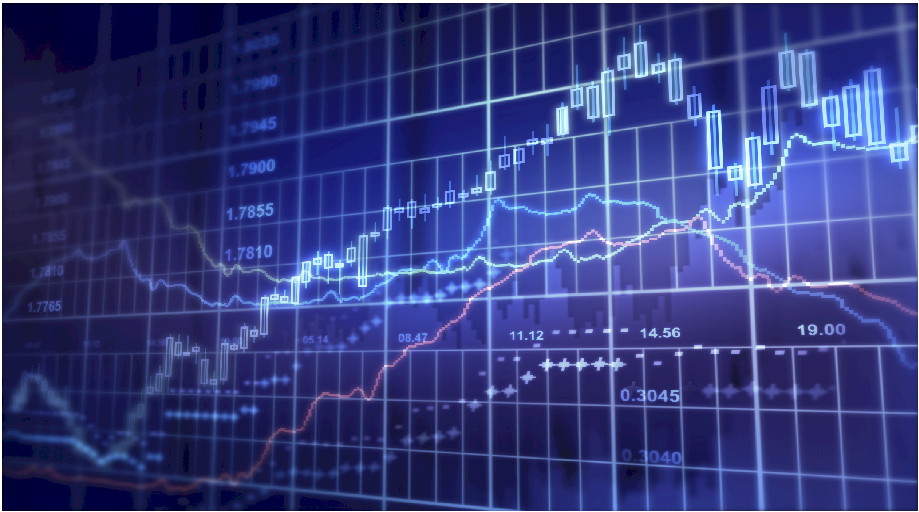 High value business decisions
What is the core requirement for any IBIS?
I can get answers to any question for which I can reasonably expect there to be answers in the databases that I KNOW my organization has

Easily and quickly and without major effort on the part of any staff member or contractor

The RIGHT information at the RIGHT place at the RIGHT time in order to make the RIGHT decision
High value intelligent information
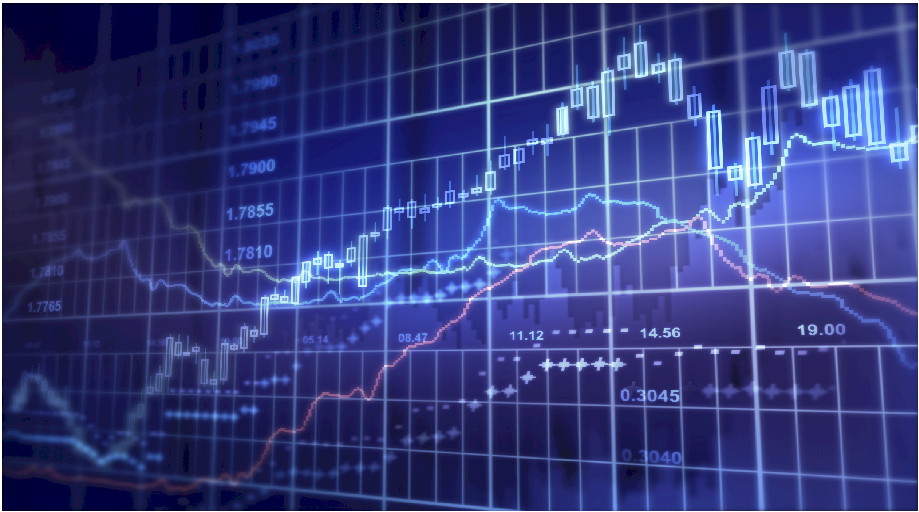 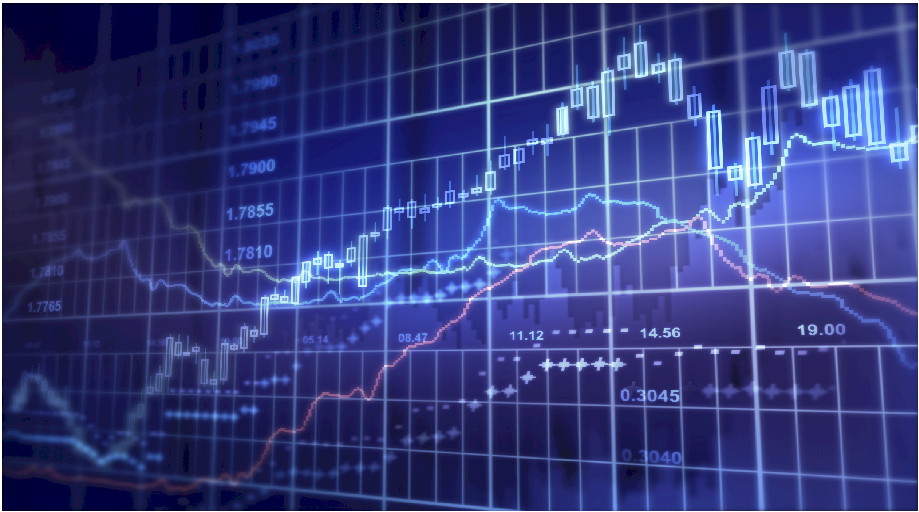 How is value created
Value is created by business actions that deliver on the essence of why the organization exists and how it thrives

Value manifests through increased profitability, growth, acquisitions, job satisfaction, fulfilment of the strategic vision

The consequence of intuitive, intelligent, informed leadership business decisions – thrive decisions

Such decisions are facilitated, accelerated and enhanced through access to more intelligent, meaningful and relevant information

Answers to the questions I have not yet thought to ask

Such “intelligent information” is assembled as a consequence of high level strategic and executive level input into the design of the data CONTENT – taxonomies designed to catalogue every conceivably relevant classification ahead of time
High value intelligent content design
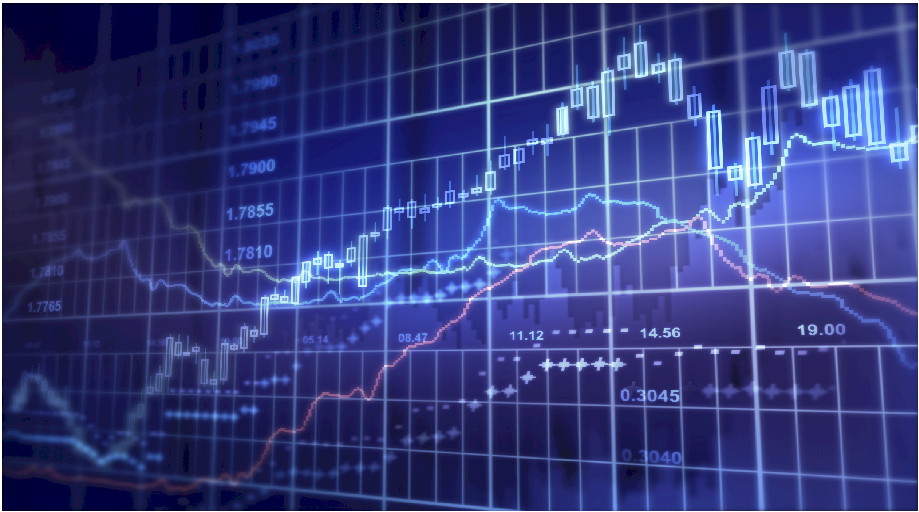 Strategic Engineered Precision Taxonomies™ (SEPT™)
The definition of information content

in a way that is structurally (taxonomically) fundamentally meaningful to human beings who understand the business

and the translation of this content into structured codes which faithfully and accurately reflect human understanding of the REAL WORLD in a way that the computer can manipulate

with minimal human intervention

so that the computer system appears to be intelligent
3. Strategic customization
Based on SEPC&T™
2. Precision configuration based on precision taxonomies
Three alternative ERP value scenarios
30+
X  10+
1. Current view of best practice
20
This is the ONLY valid scenario but it seldom occurs
X  7
10
X  3
Relative value
0
0
0
31
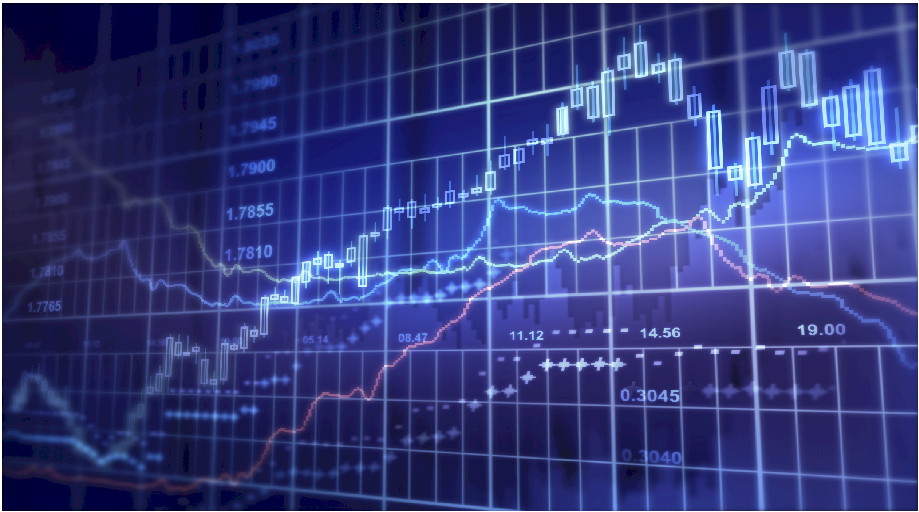 Taxonomy defined
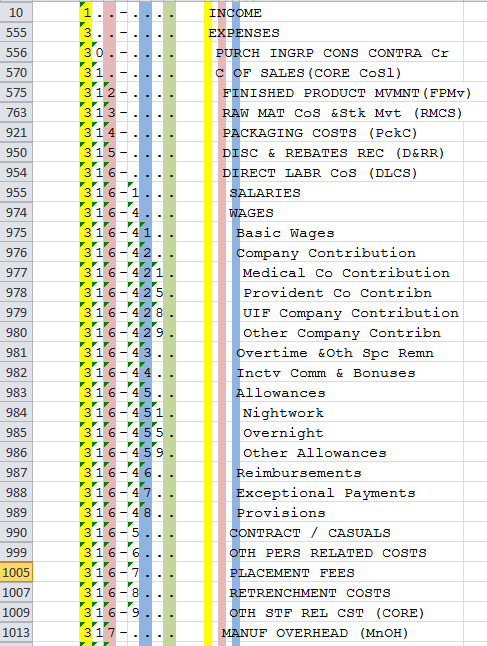 Logical word (semantic structure)

Precision vocabulary of preferred terms

Conveys understanding between humans with relevant knowledge and experience

Once linked to a precision code scheme the most important communication mechanism between computers and people 

An art and a science

Once it is right it is OBVIOUS 
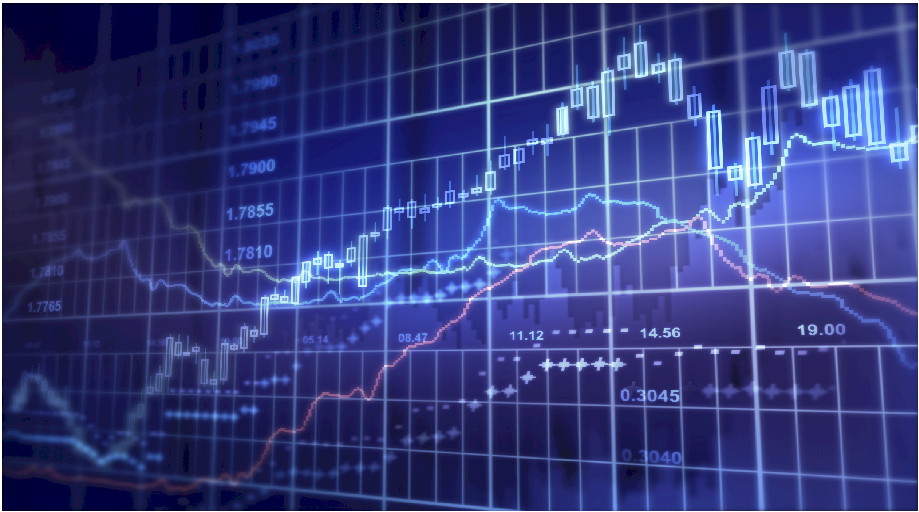 Taxonomy example
Example of credit note
reason codes – actual case
Strategically aligned credit note reason codes
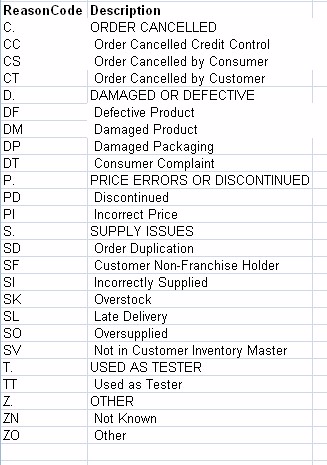 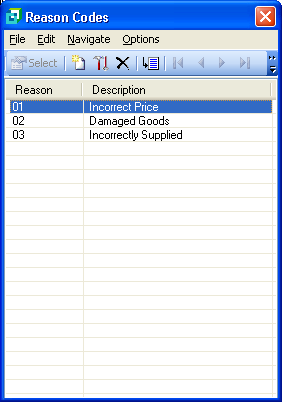 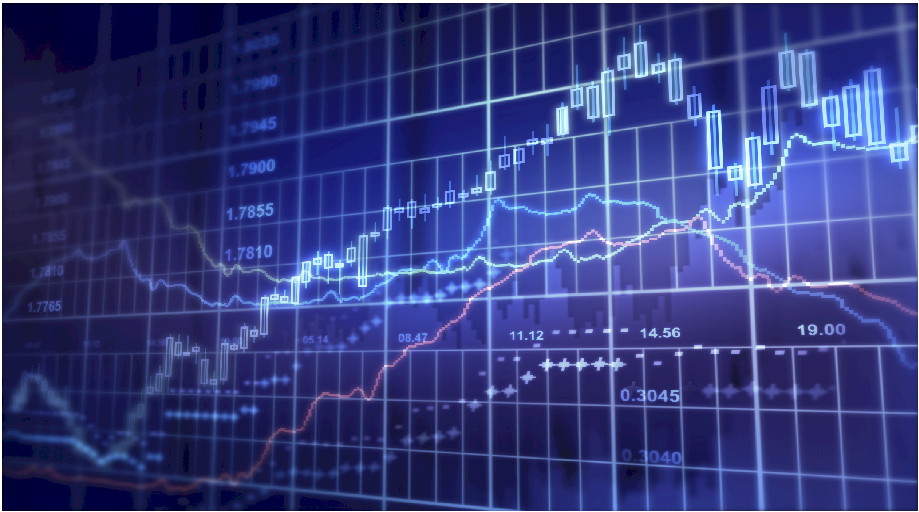 Taxonomy relevance
Essential to effective operational and strategic use of business software

Nearly ALL validation lists (drop down lists), chart of accounts, etc

Large body of expertise – Botany, Zoology, military filing, Library Science, Information Management, etc

Unknown to many (most?) IT professionals and business people
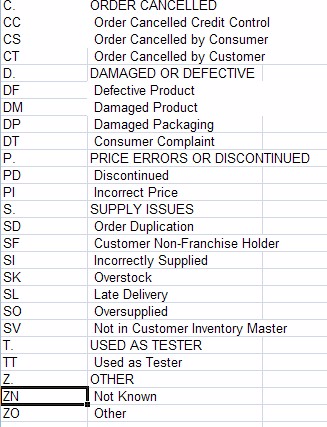 A computer is
an adding machine / calculator
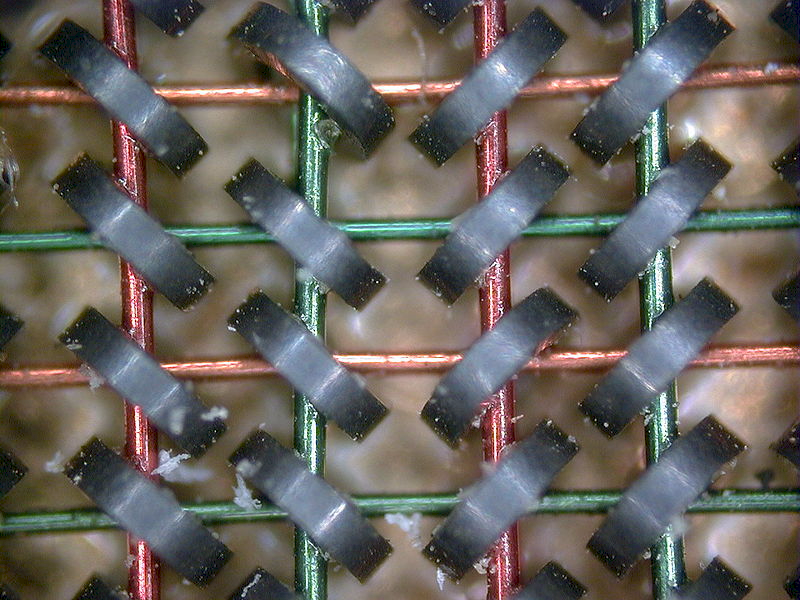 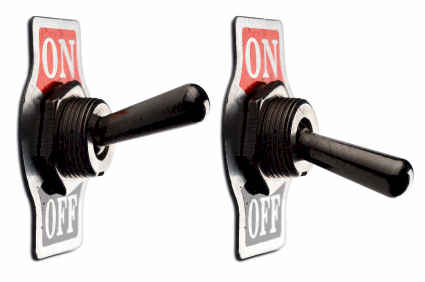 0
1
1+1=10
1+1+1=11
1+1+1+1=100

Called a “bit”

8 bits make a byte

2 bytes make an ASCII character

A= “41” hex
1
0
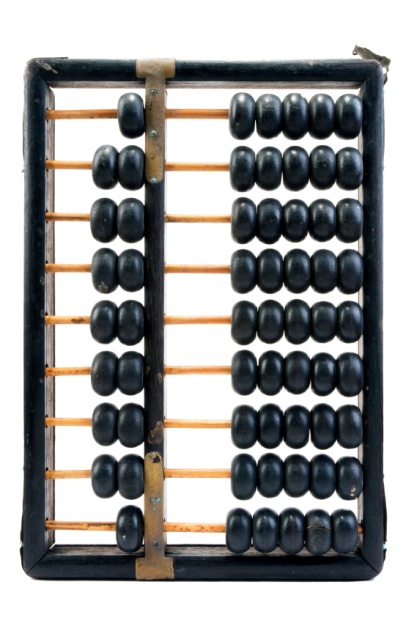 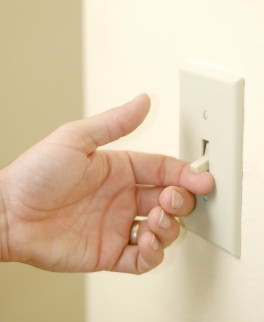 [Speaker Notes: DHL, Prochem,]
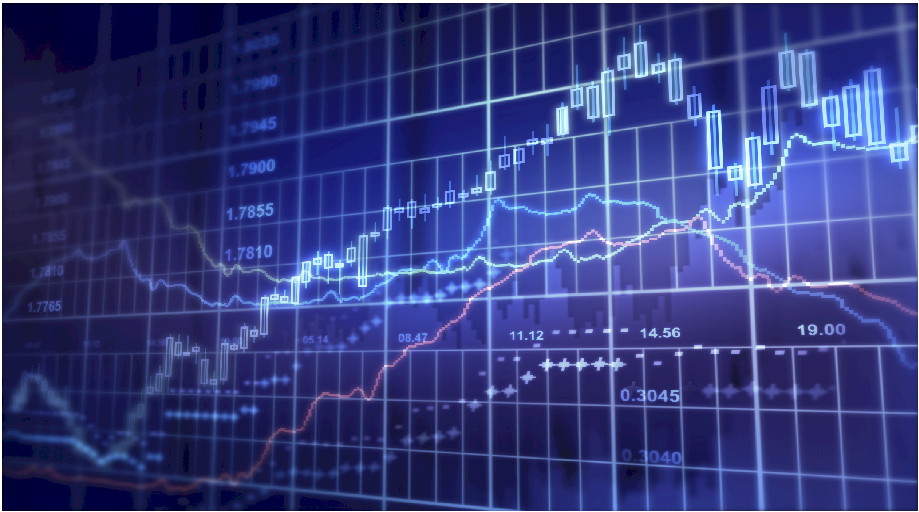 Coding taxonomies
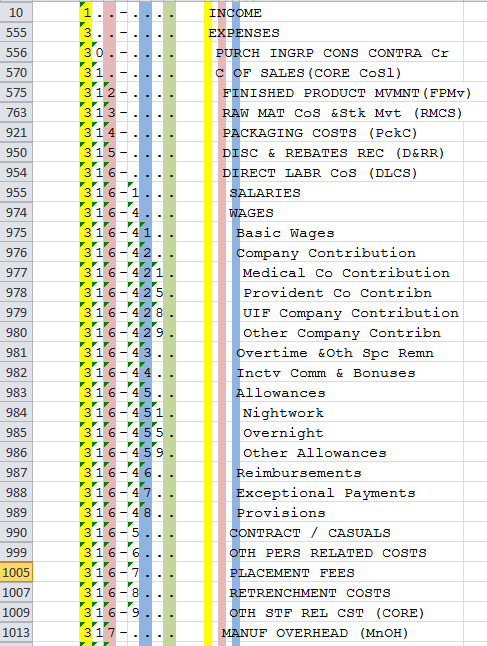 Computers only understand binary

The code is a unique binary pattern that corresponds to the structured English taxonomy

The only way the computer will appear to be intelligent

Results in “intelligent data”

Standard conventions

Indents and trailing periods

2. Capitalization

3. Other standards and conventions
Software and data
text -> hexadecimal -> binary
All for US 
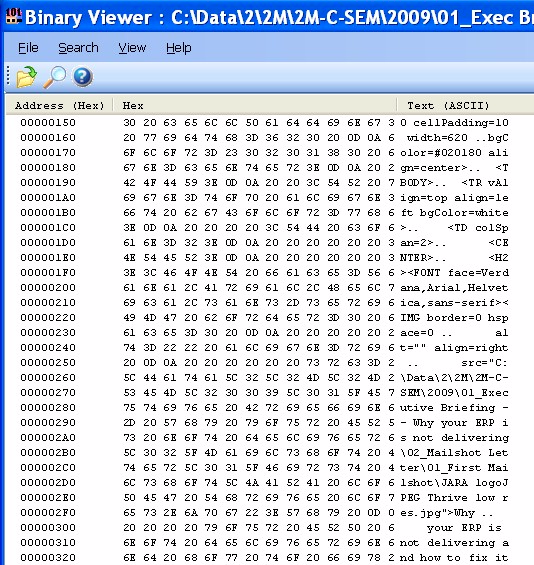 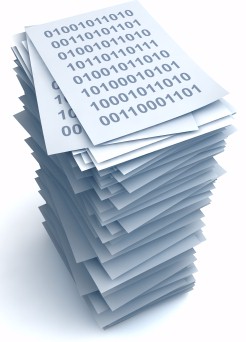 [Speaker Notes: DHL, Prochem,]
What is a general ledger?
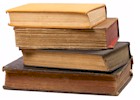 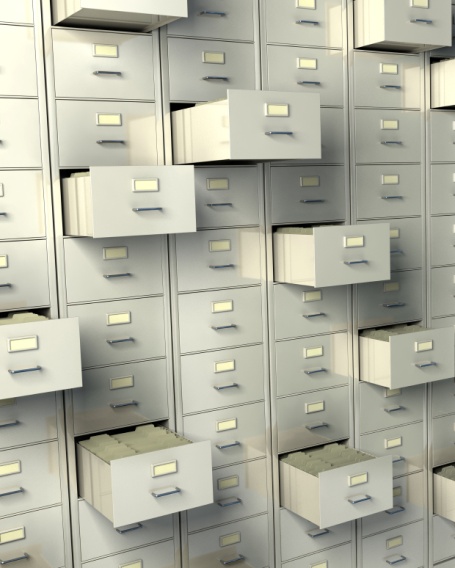 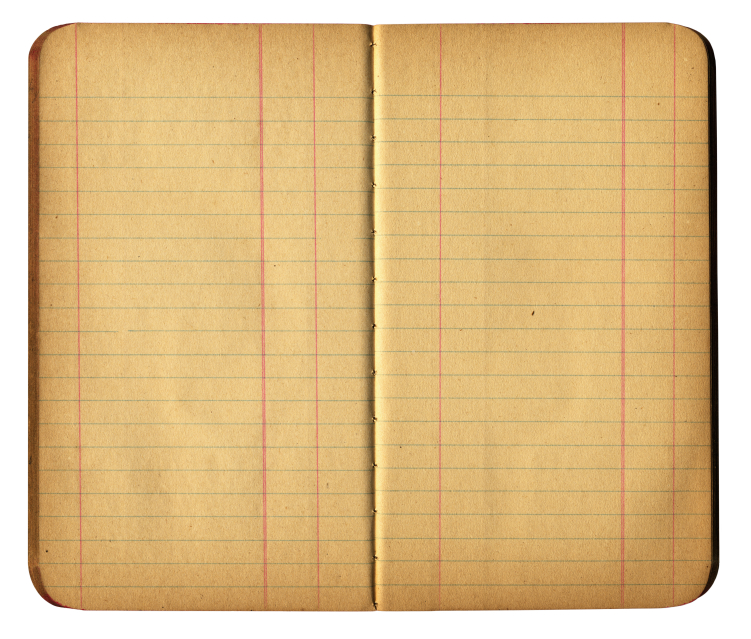 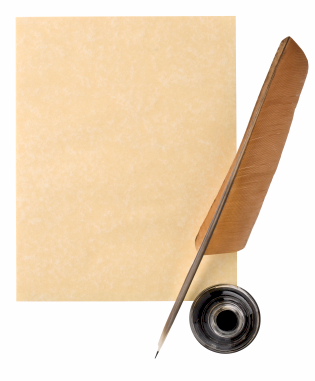 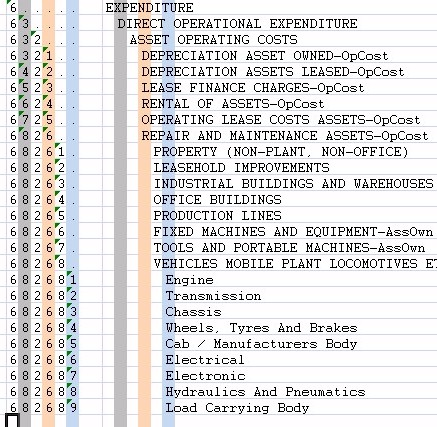 [Speaker Notes: You understand the technology well enough to manage it

VERSUS ABDICATION / DISEMPOWERMENT

FAST

Computers are simply adding machines or switches that switch left or right – 0 or 1 – on or off – called binary – they just do things very quickly, everything you see is a pattern of 0’s and 1’s – a very fast Abacus – the content is always the same – binary code -- source code is simply instructions for the bricklayer
Wordprocessors are typewriters -- The typing story – so why do you want to spend thousands of Rands upgrading your typewriter every few years? -- Databases are filing cabinets or warehouses -- General ledgers are large books that book keepers write in – networks are postal systems – large frame pictures cost a lot and take up lots of space]
What is a general ledger for?
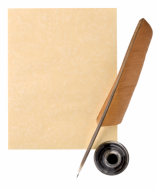 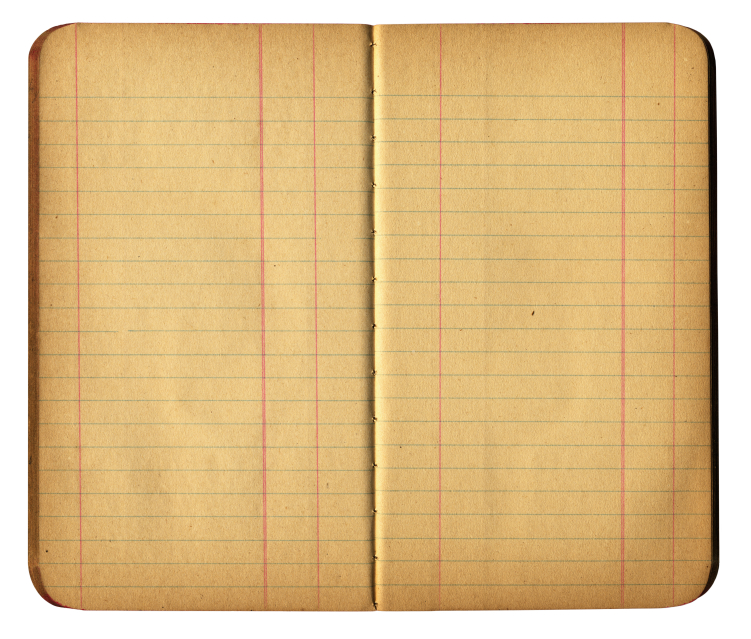 ?
X
?
X
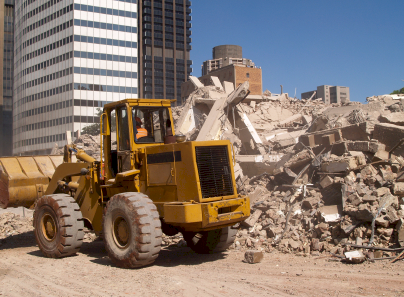 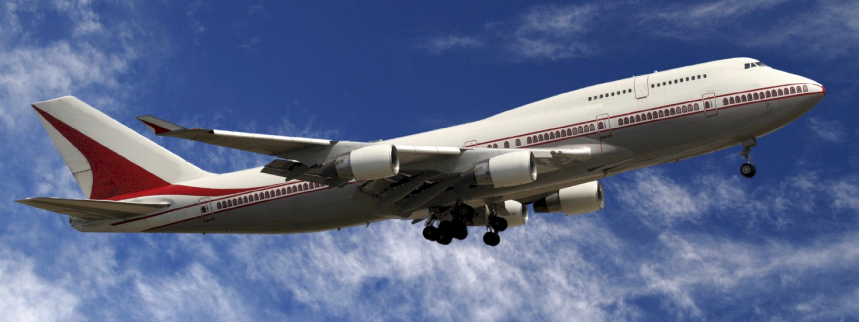 R/$
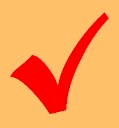 [Speaker Notes: You understand the technology well enough to manage it

VERSUS ABDICATION / DISEMPOWERMENT

FAST

Computers are simply adding machines or switches that switch left or right – 0 or 1 – on or off – called binary – they just do things very quickly, everything you see is a pattern of 0’s and 1’s – a very fast Abacus – the content is always the same – binary code -- source code is simply instructions for the bricklayer
Wordprocessors are typewriters -- The typing story – so why do you want to spend thousands of Rands upgrading your typewriter every few years? -- Databases are filing cabinets or warehouses -- General ledgers are large books that book keepers write in – networks are postal systems – large frame pictures cost a lot and take up lots of space]
Integrated system
(look-up and posting)
Precision fundamental strategic taxonomies – the missing link
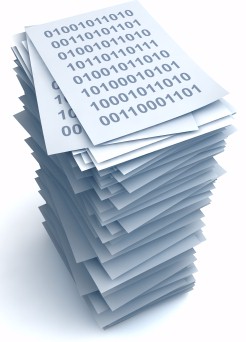 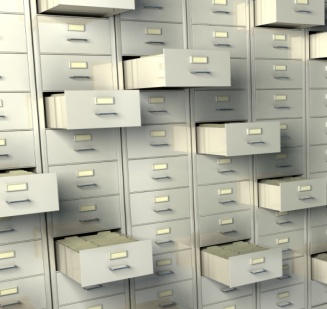 Plant
Management
Inventory
Projects
Production Planning
Human Resources
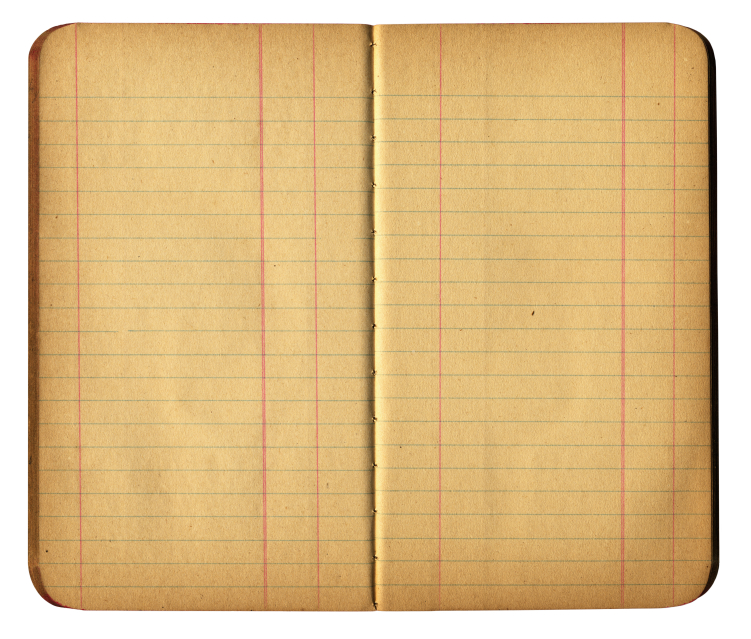 General Ledger
Etc, etc, etc
Asset Register
Accounts Receivable
Accounts Payable
Cash Book
Financial amounts R / $/  etc
People related names, rates, etc
Production related shifts, batches, etc
[Speaker Notes: You understand the technology well enough to manage it

VERSUS ABDICATION / DISEMPOWERMENT

FAST

Computers are simply adding machines or switches that switch left or right – 0 or 1 – on or off – called binary – they just do things very quickly, everything you see is a pattern of 0’s and 1’s – a very fast Abacus – the content is always the same – binary code -- source code is simply instructions for the bricklayer
Wordprocessors are typewriters -- The typing story – so why do you want to spend thousands of Rands upgrading your typewriter every few years? -- Databases are filing cabinets or warehouses -- General ledgers are large books that book keepers write in – networks are postal systems – large frame pictures cost a lot and take up lots of space]
Custom data entry screen with custom taxonomies
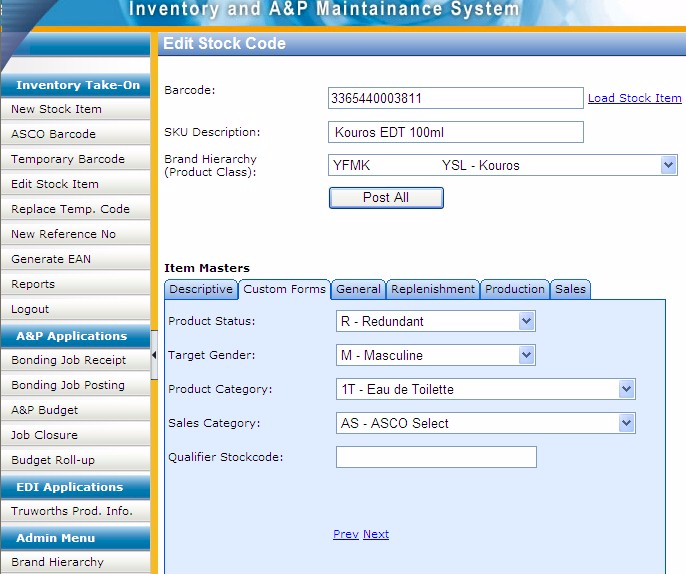 [Speaker Notes: DHL, Prochem,]
Custom code maintenance development for client specific taxonomy
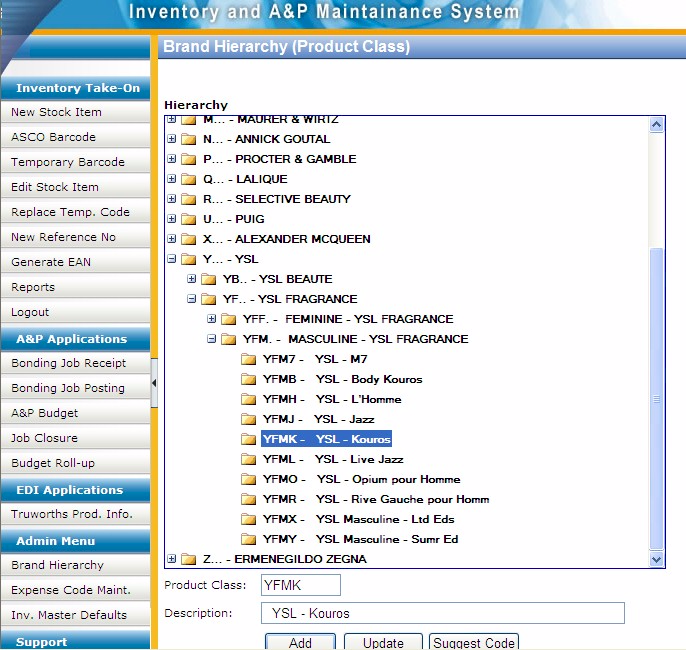 [Speaker Notes: DHL, Prochem,]
Matching codes in unrelated module provide logical integration
Getting the software to do what it supposedly cannot do
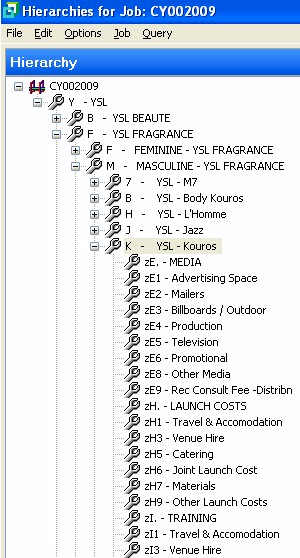 [Speaker Notes: DHL, Prochem,]
Example of faulty integration
“The &$%^#@% system lost my data”
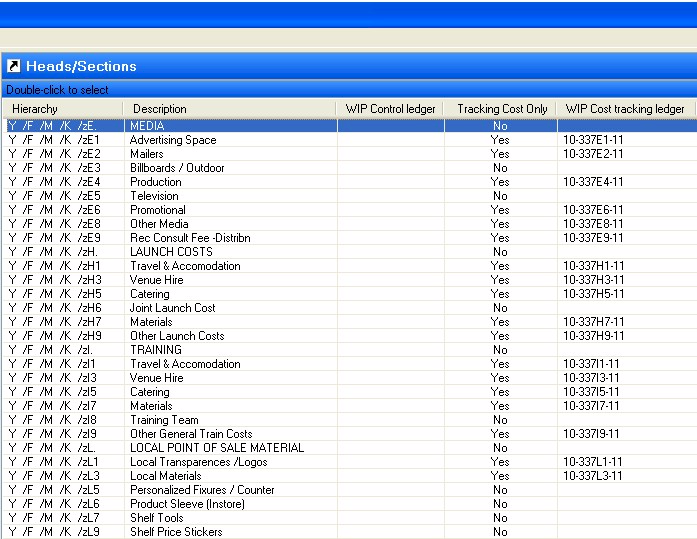 [Speaker Notes: DHL, Prochem,]
Factors causing IT failure
Includes process obsession
Weak content engineering is the most tangible factor causing failure
[Speaker Notes: NB People

KEEP IT SHORT]
The value of technology is determined by the person using the technology
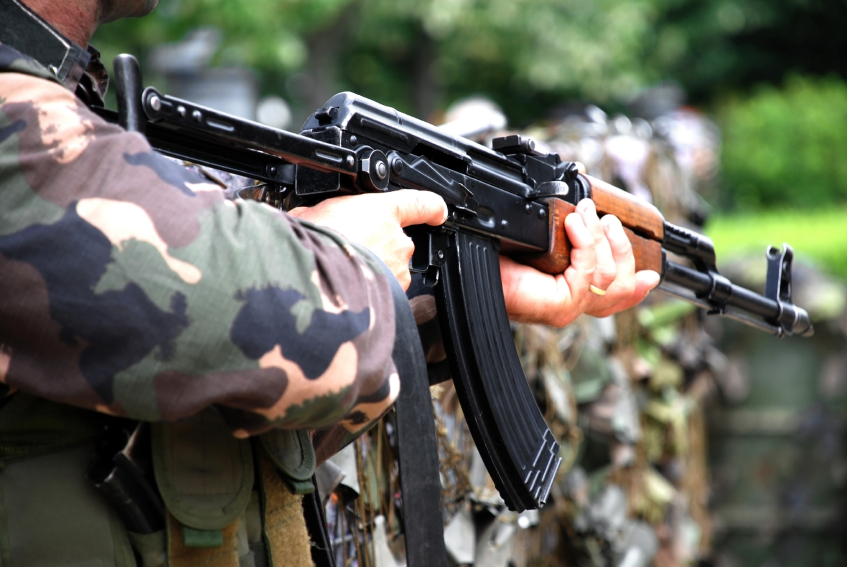 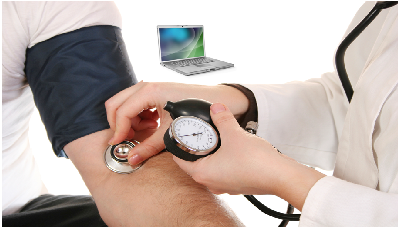 [Speaker Notes: A gun is neither good nor bad
If it is held by a person you regard as good and pointed at a person you regard as bad the gun is good
BUT if it is pointed at YOU it is always BAD!]
The Business Intelligence
and ERP challenge
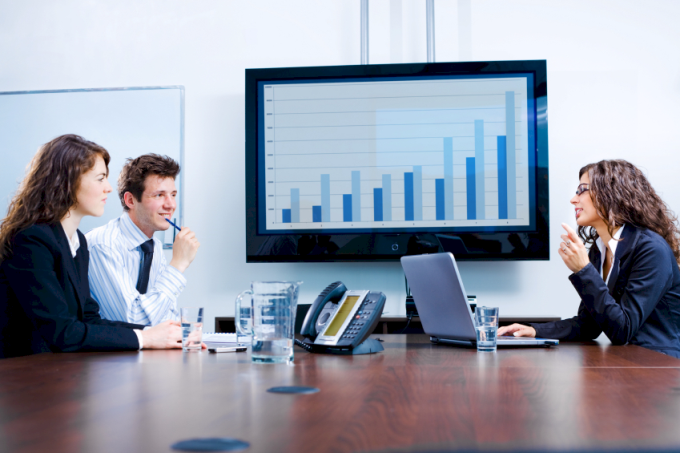 Most businesses are NOT making better decisions than they did five years ago despite substantial BI investments -- Gartner 2006

19 out of 20 ERP implementations do not deliver what was promised” – Financial Mail 2003

50% of ERP projects fail – Gartner

Precision strategic content engineering

 THE MISSING LINK

A HUGE OPPORTUNITY
Exceptionally BAD practice
Huge negative impact on integration, reporting, etc
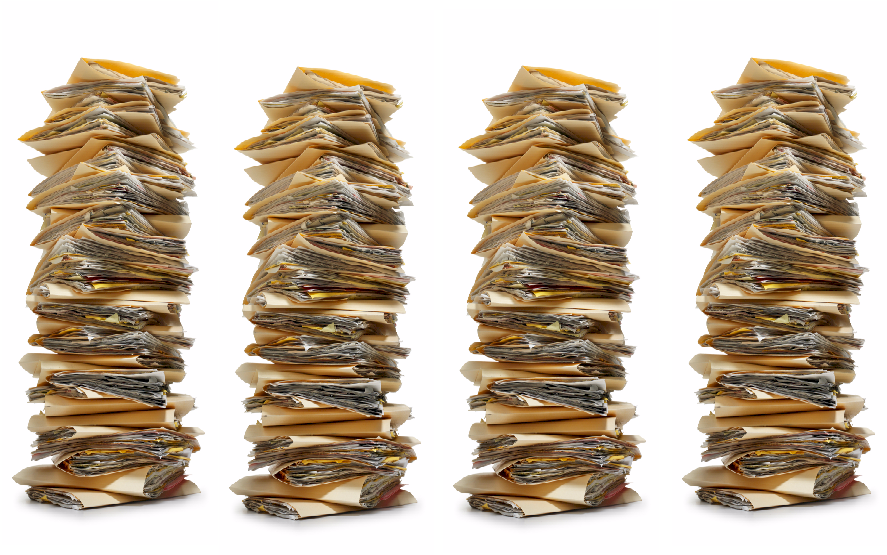 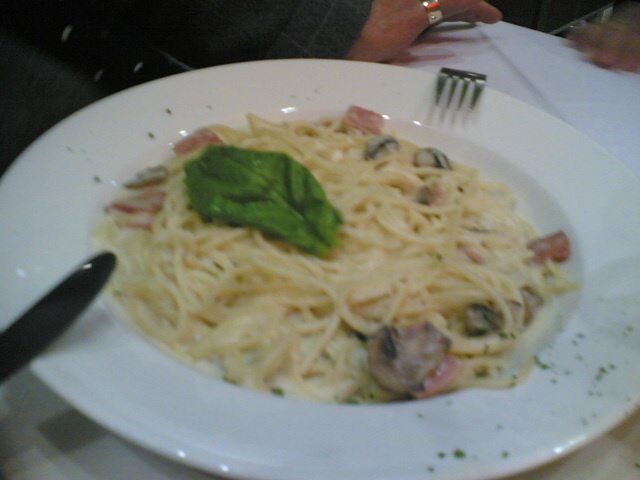 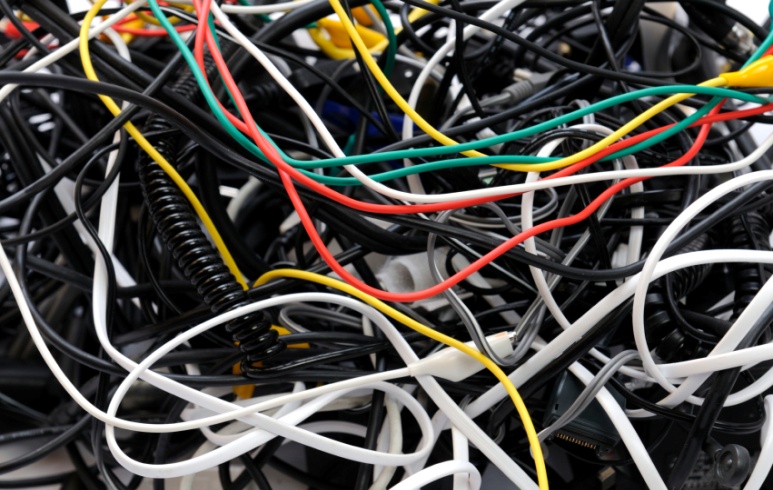 Capital item
Capital item or cost
Precision ordered data
Versus …
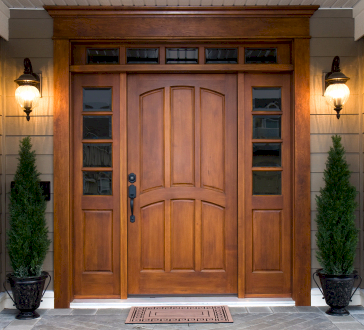 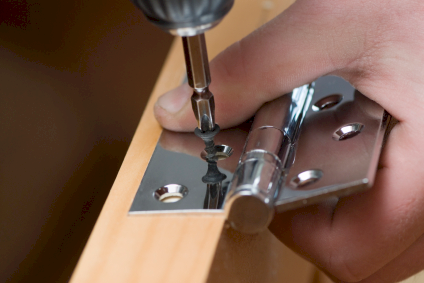 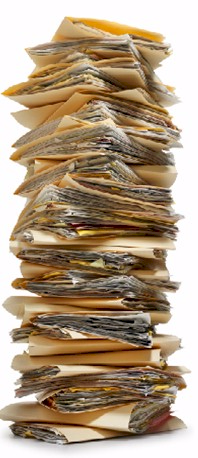 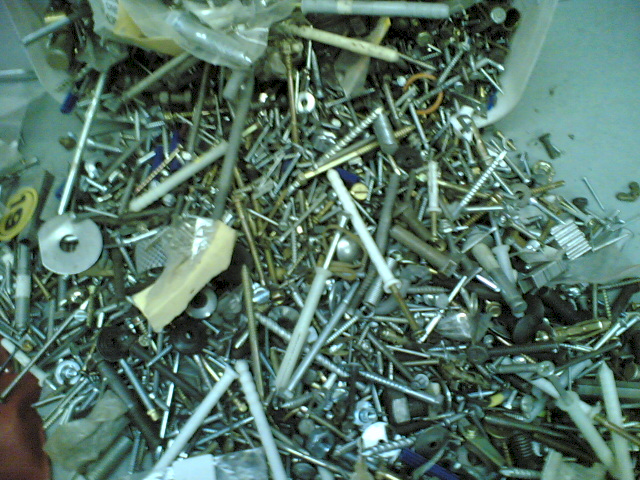 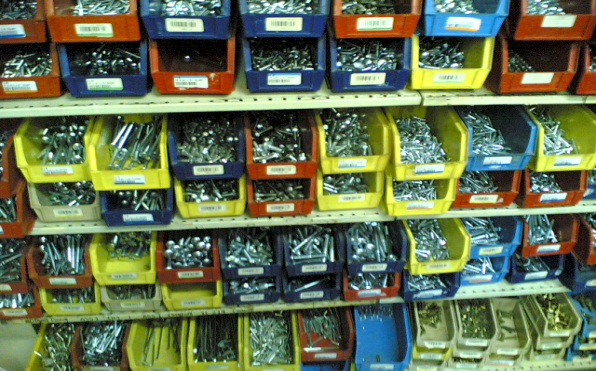 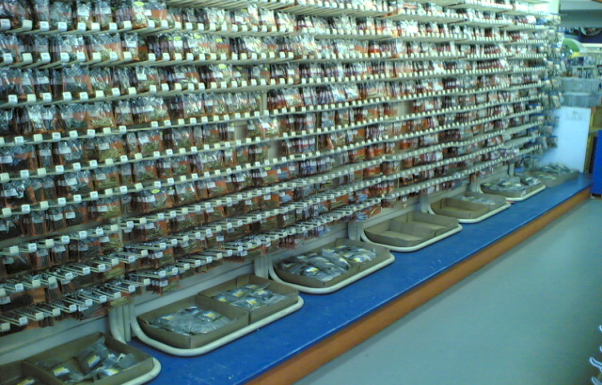 What is the best way to unscramble spaghetti?
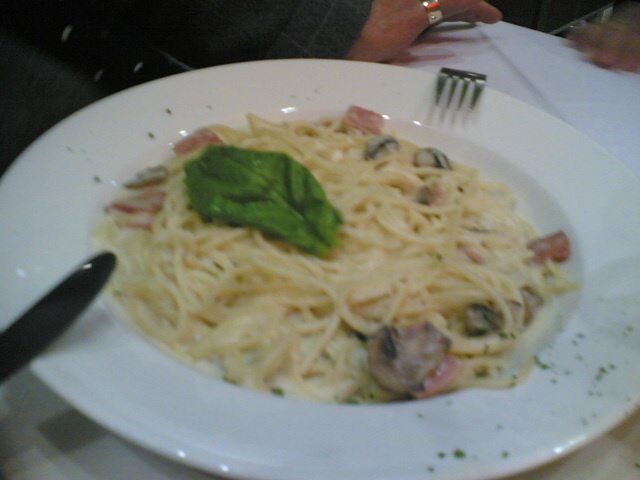 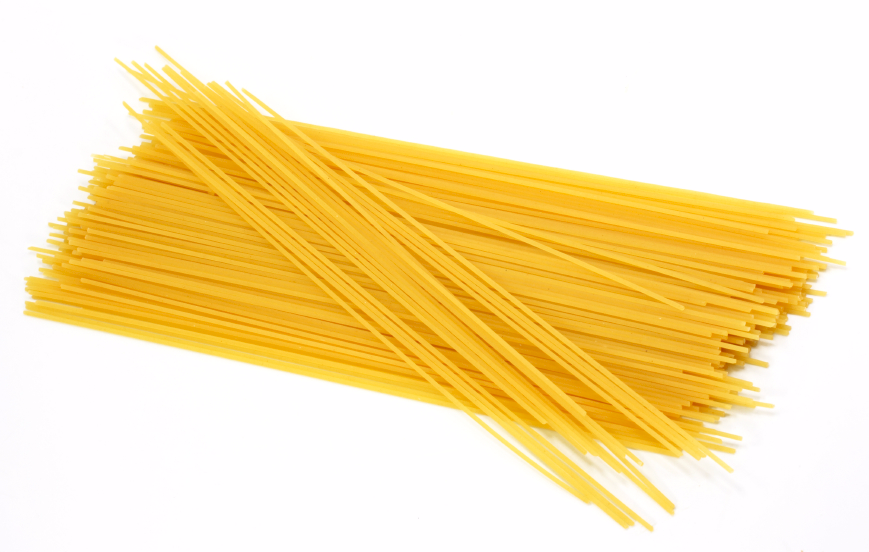 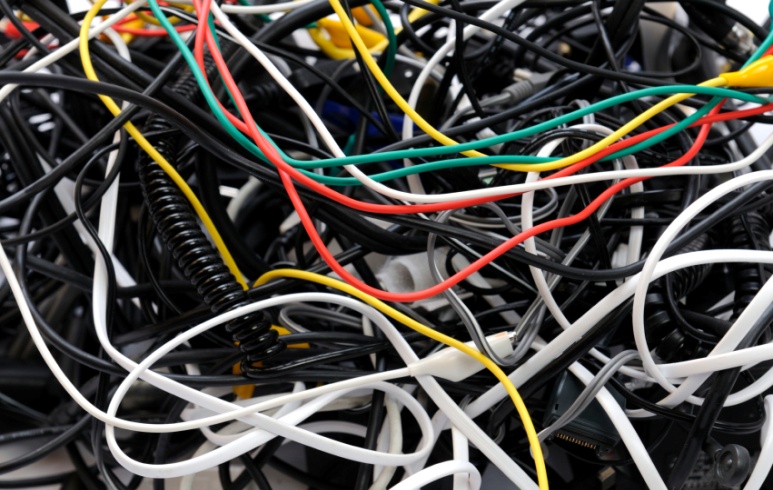 Do NOT scramble it in the first place!
Structure of strategically aligned Chart of Accounts  plant maintenance  inventory  etc
Assets
  Assets owned
  Assets leased
  ...
  Dep’n assets owned
  Dep’n assets leased
  ...

Liabilities
Income
Expenses
   R&M assets
   Finance and insurance
      assets
   ...

Plant Maintenance

Materials Management
Provide for foreseeable growth
Five to ten years
Mapping between modules
Well structured
GL R&M spares expenses
MM plant spares
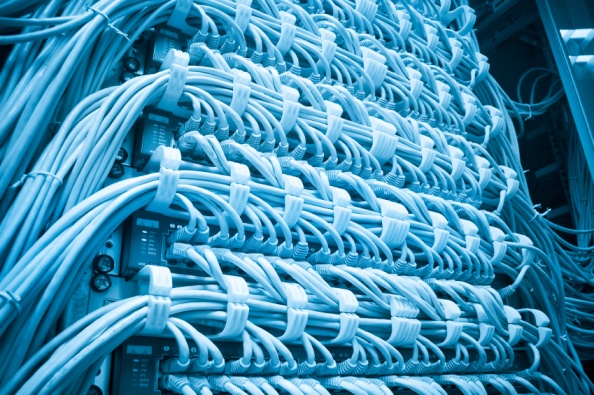 Precision strategic content engineering
IS the missing link
Lack of coding structure and standards

versus

fundamental first principles precision strategic content engineering
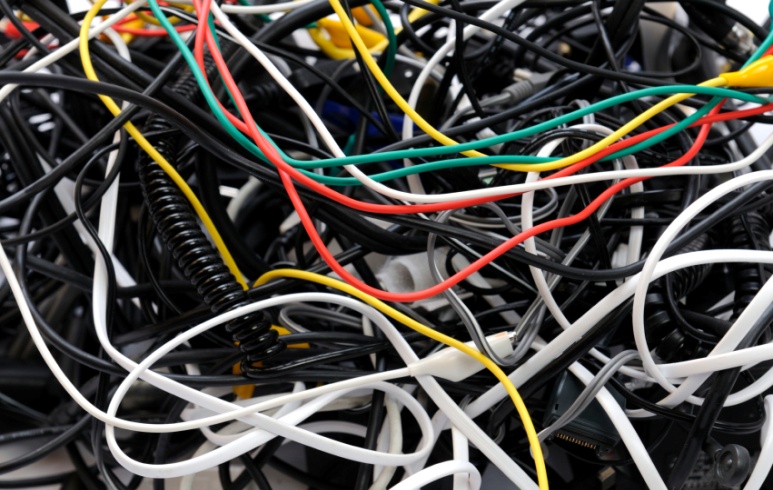 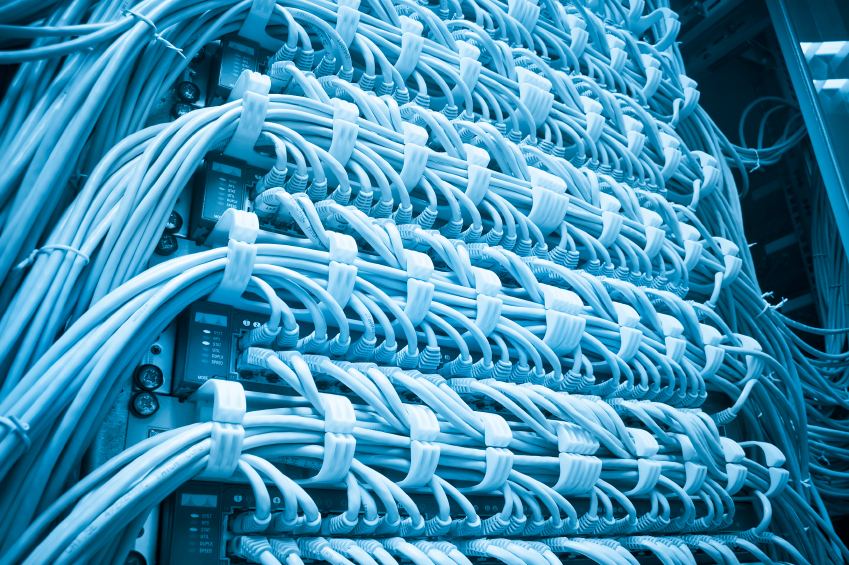 Instead of ->
Objective
Current
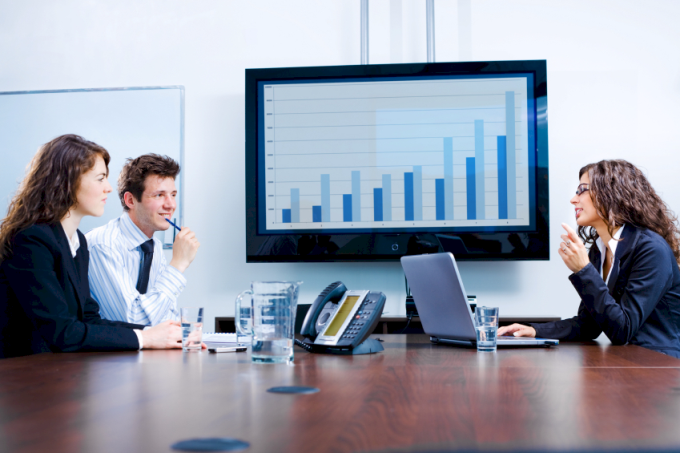 Business Intelligence
the ideal
Better DECISIONS
Business intelligence solutions
ERP
Strategic Engineered Precision Taxonomies™ 
The foundation of decision support
The business
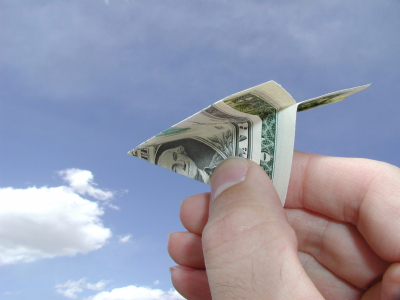 Business Intelligence
current reality
Throwing
Money away
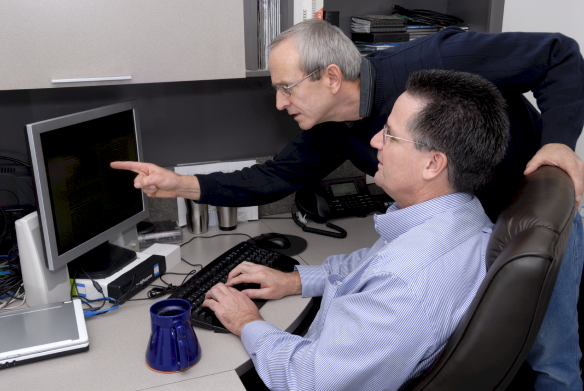 Business intelligence solutions
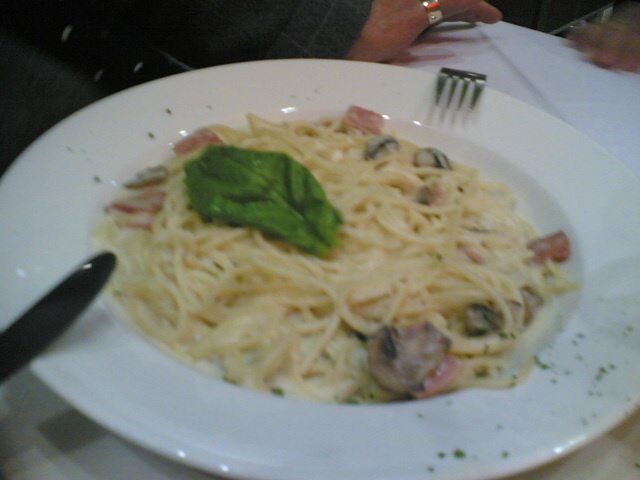 ERP
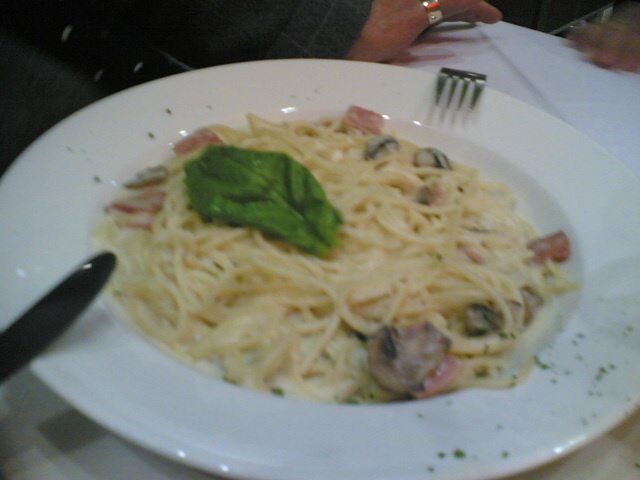 The business
Business Intelligence
the opportunity
high value highly successful outcomes
Business intelligence solutions
Precision fundamental strategic taxonomies
The foundation of BI – logical translation layer
Years
ERP
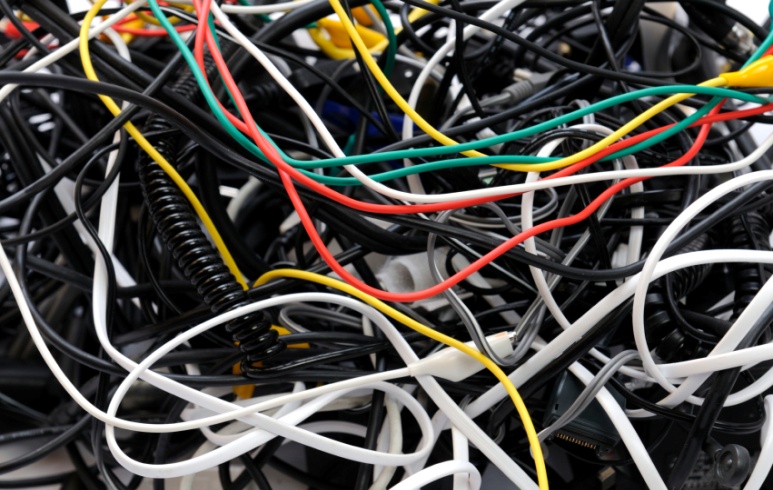 Precision strategic business fundamentals
The foundation of decision support
Precision fundamental strategic taxonomy
The foundation of decision support
The business
Value versus precision
A critical consideration
The goal

X
100%
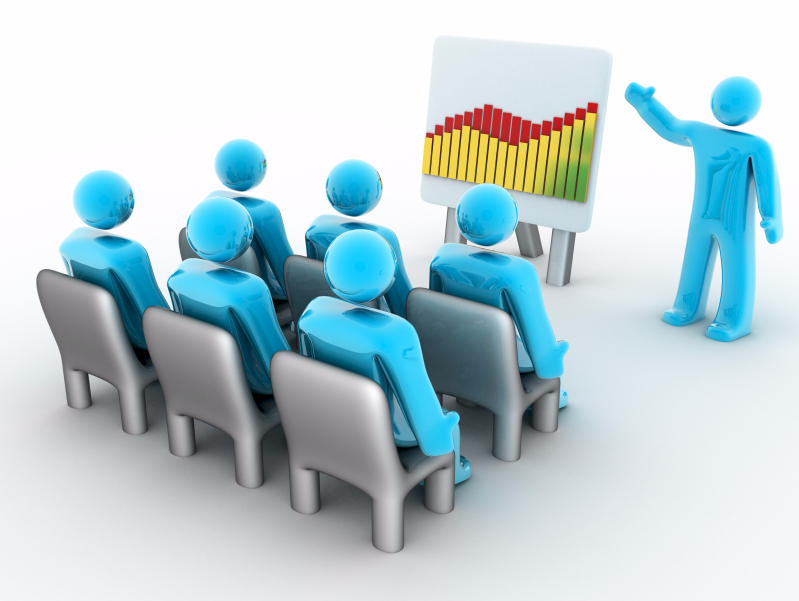 Business value delivered
X  Just about every implementation I have ever seen
Practical fundamental strategic taxonomy precision
100%
Critical principle – constraint and opportunity -- cognitive span
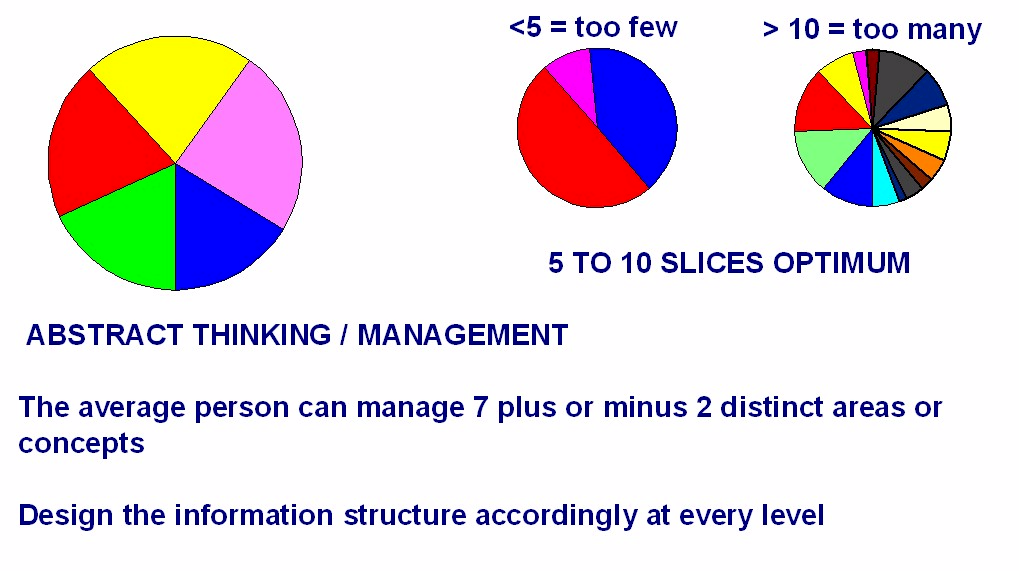 Drill down
A function of the content
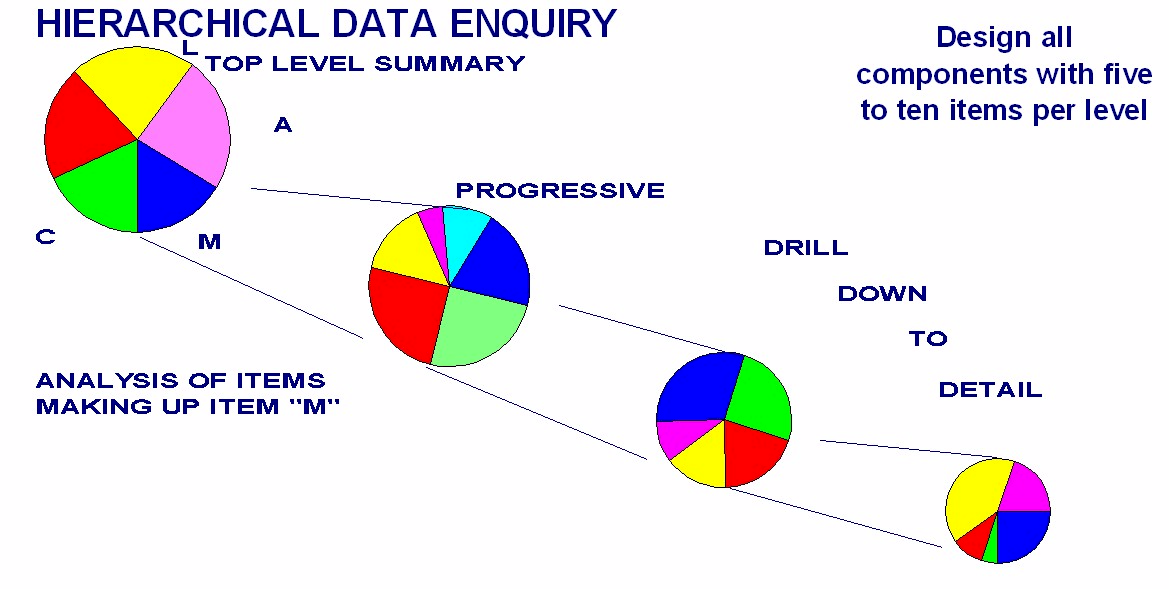 Cubic business model
A logical taxonomic construct
Every organization has a location logical dimension – where we do what we do

and a functional logical dimension – what we do

These can be plotted on a matrix of function versus location 

This is fundamental to the design of a chart of accounts and all other logical components that define the business

There are multiple further dimensions including income, expenditure, personnel, machines, products, etc

Each of these should be described by a fundamental precision strategic taxonomy

This model in the general ledger provides a critical elment of integration
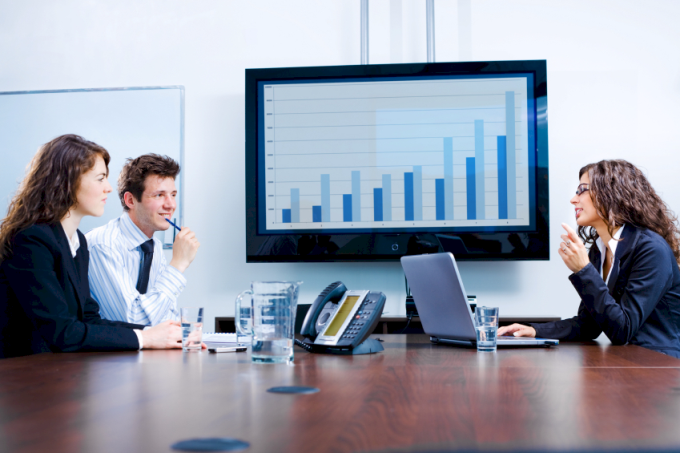 Cubic business model concept
GL or costing module
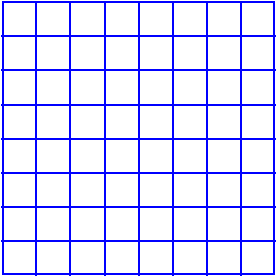 FUNCTIONAL AXIS
What We Do
LOCATION AXIS
Where We Do What We Do
Financial cube
Essence of integration
Well over 1,000 hours R&D
Projects
People
etc
Products
Assets
Accounts -- financial
Function
Accounts
Location
Cubic business model 
Locus of integration -- taxonomies
Accounts in the Ledger
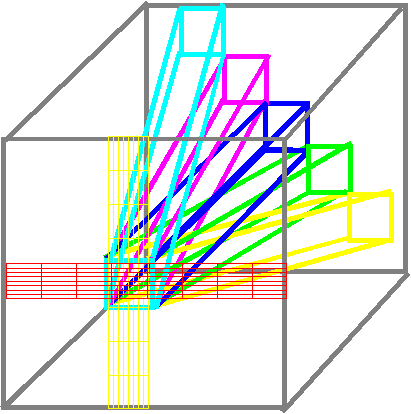 Other modules
How integration works around the GL
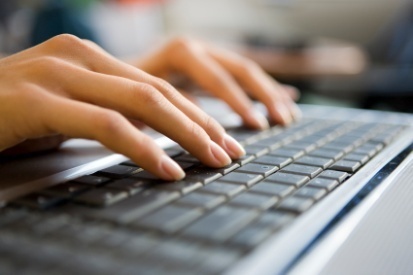 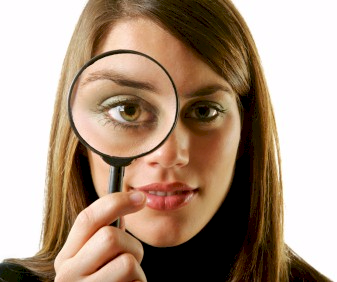 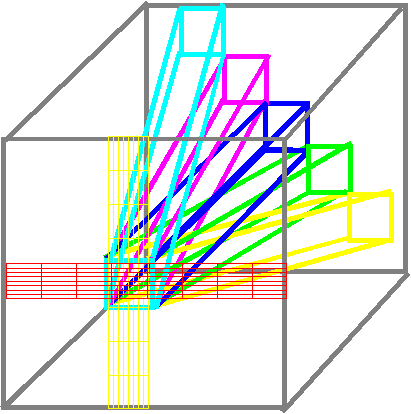 Other modules
Example of “cubic business model”
In General Ledger
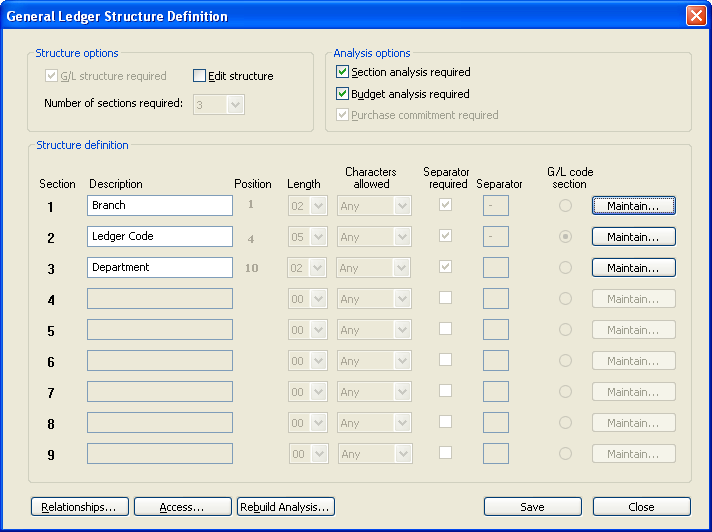 [Speaker Notes: DHL, Prochem,]
Example of “cubic business model”
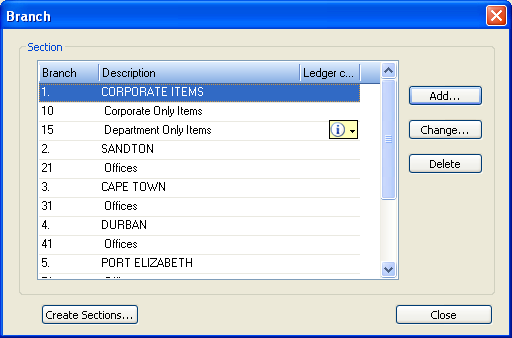 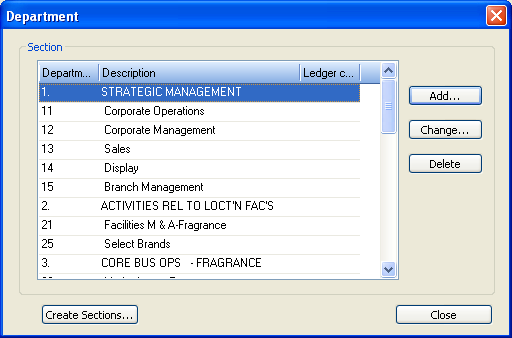 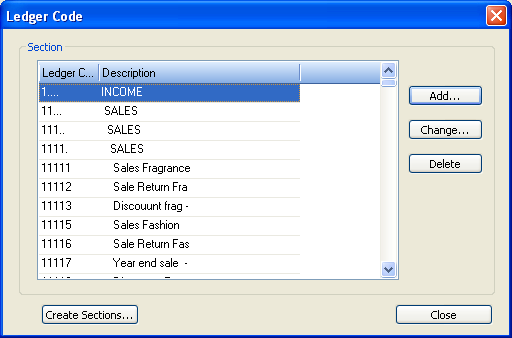 [Speaker Notes: DHL, Prochem,]
Use in acquisitions
Map existing data of newly acquired company onto existing precision strategic taxonomies

Run all available reports against new acquisition within days

Integrate and optimize the new business quickly and efficiently
Use in due diligence investigations also
Function
Accounts
Location
Precision fundamental strategic taxonomies
Financial cube
Face of actual cube – top of page
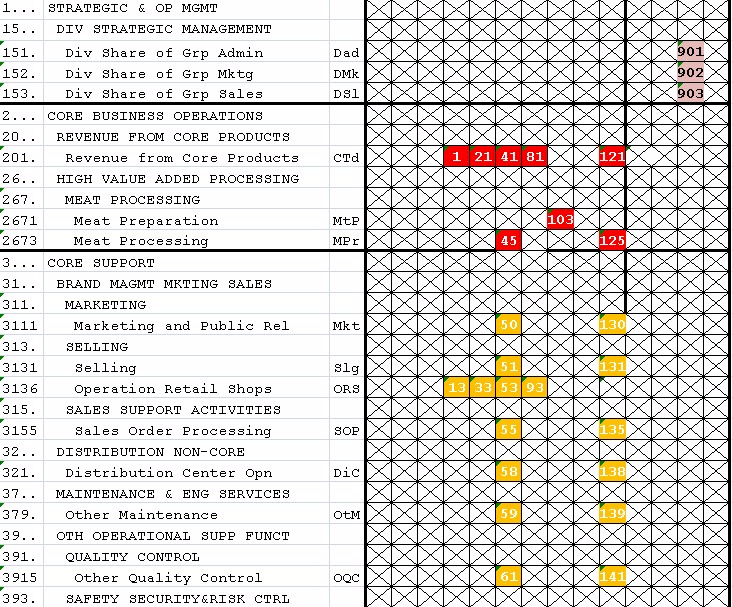 Financial cube
Face of actual cube – bottom of page
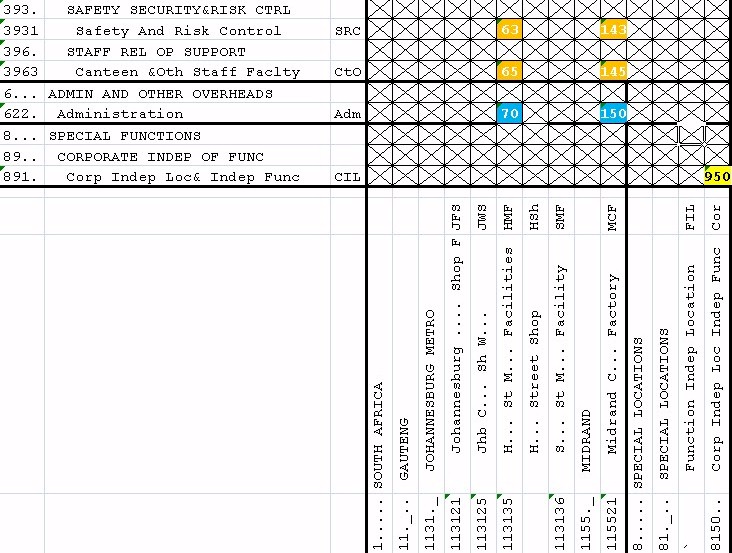 Financial cube
Face of actual cube – portion for illustrative purposes
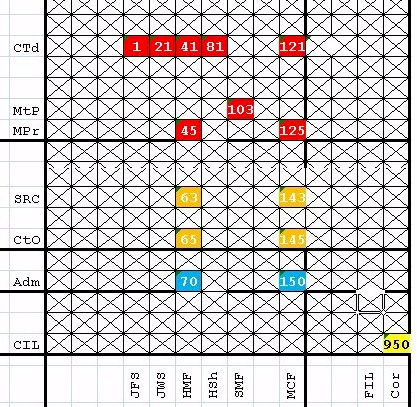 Financial cube
Chart of accounts, the third dimension
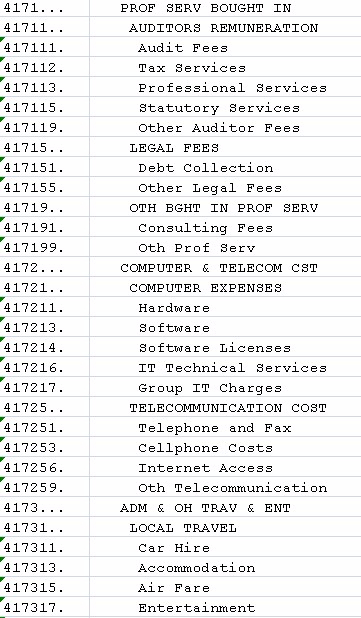 Function
Accounts
Location
Financial cube
Matrix analysis of the business
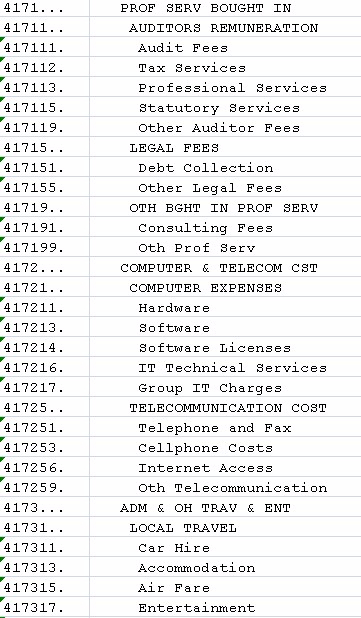 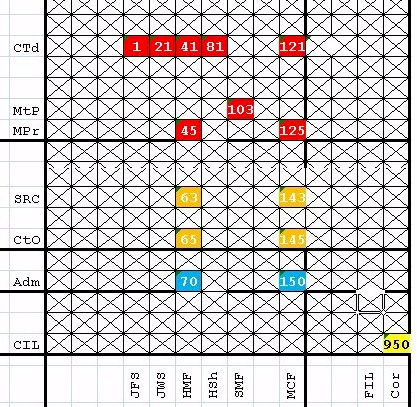 Drop down list on Chart of Accounts linked to matrix view of the cubic model allows any financial measure at any level of detail to be displayed on the matrix
The precision configuration process
Essence of the business
Configuration & integration
Taxonomy config mgmt
Business fundamentals
Basic reports
ERP fundamentals
BI ETL
Dashboards
Develop Hierarchies
Economic & other models
(Assemble)
(Cubes)
Better decisions
THRIVE
If only I knew exactly what the relative cost of these two machines was I could compete more profitably
Benefits of a comprehensive integrated intelligent information model
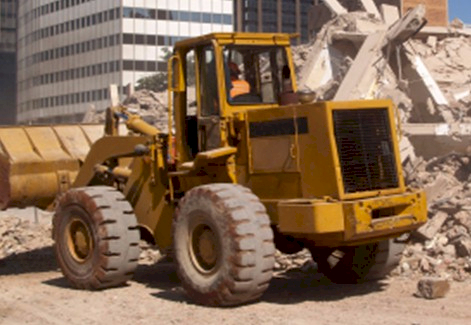 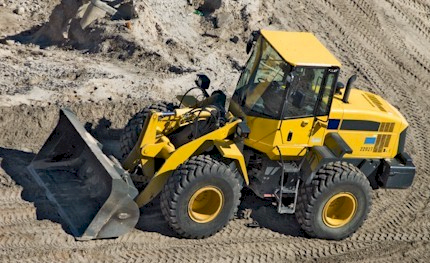 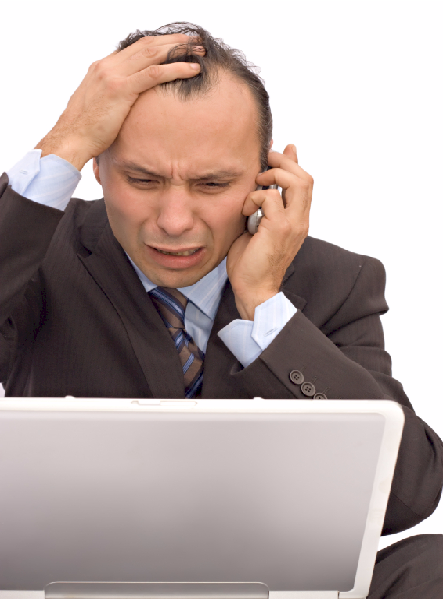 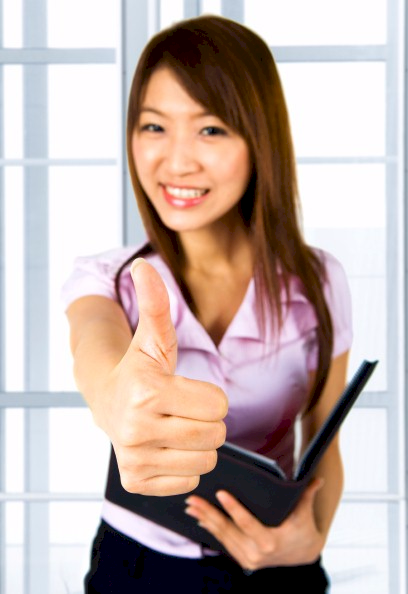 Comprehensive integrated economic and operational model
with precision strategic taxonomies
GL
MM
IM
PM
PC
etc
Precision fundamental strategic taxonomies
Characteristics of precision strategic content engineering
Methods and standards
Driven by executive (strategic) decision support requirements

Fundamental first principles  Strategic

Highly structured  Hierarchical

Very specific coding and layout conventions for ease of use

Disciplined code design and maintenance

Massive improvement in management information and decision support

Deliver the often promised but seldom delivered benefits of business ERP, CRM, ECM, BI, IT  business system investments

An opportunity to gear your current investment
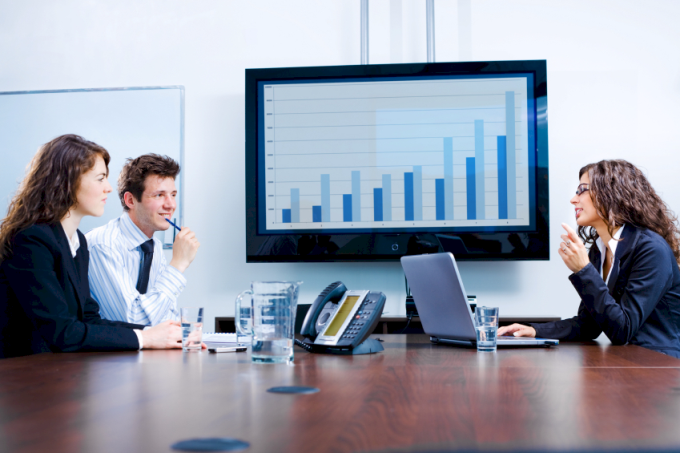 Components of Precision Configuration
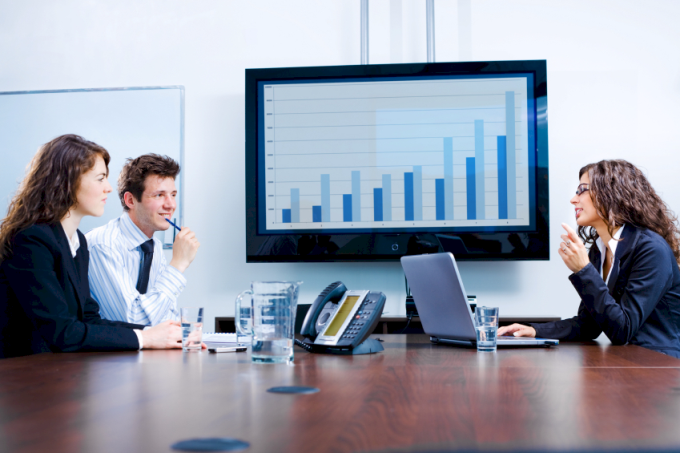 Software settings

Cubic Business Model™ in the General Ledger

Asset classification

Product / Material / Item classification / catalogue

Classification of Personnel

Other specific classifications

Unique attributes on Products and other classification master data

General record level attribute settings

9.  Other configuration settings
Factors for ERP reimplementation success
Strong content engineering is the most tangible factor for success
Laboratory
A location where the real world is simulated on a statistically valid representative basis

ALL possible scenarios thoroughly tested

Reports, BI, training, CBT…
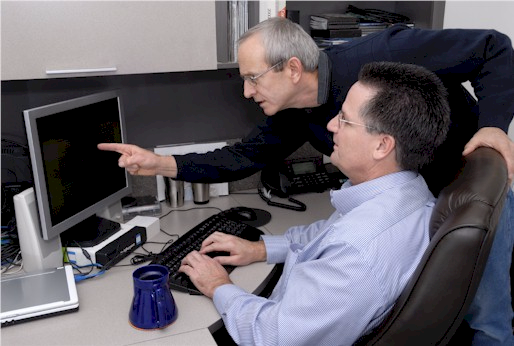 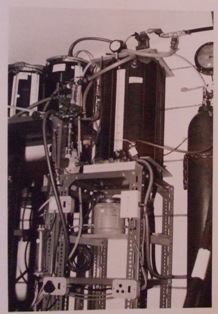 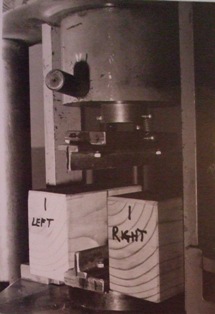 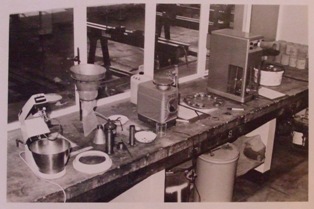 AND
Process specification!
78
What is an ERP?
REALLY?
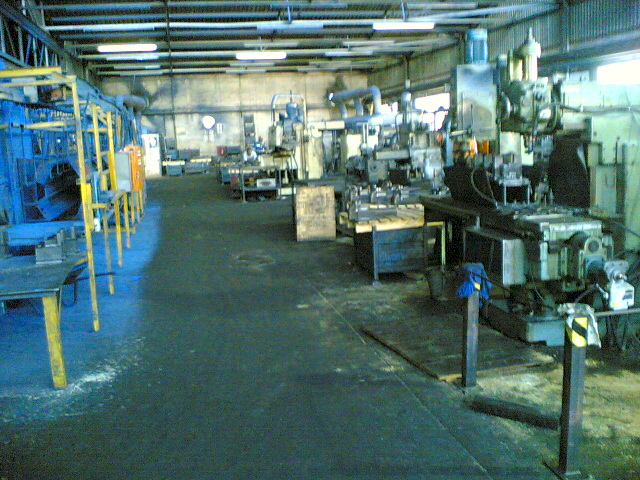 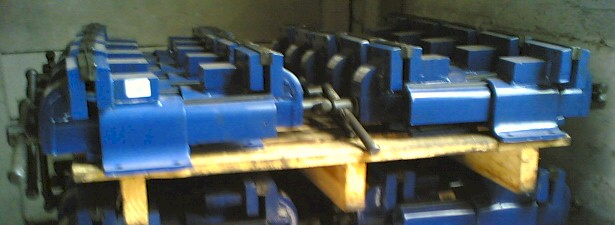 A huge precision data processing factory that SHOULD be fed precision data in order to produce precision results (the factory CAN be OLD) 
[Speaker Notes: DHL, Prochem,]
What is an ERP?
Refurbish
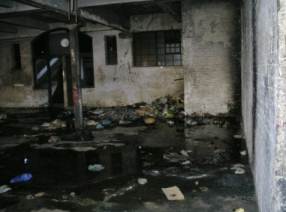 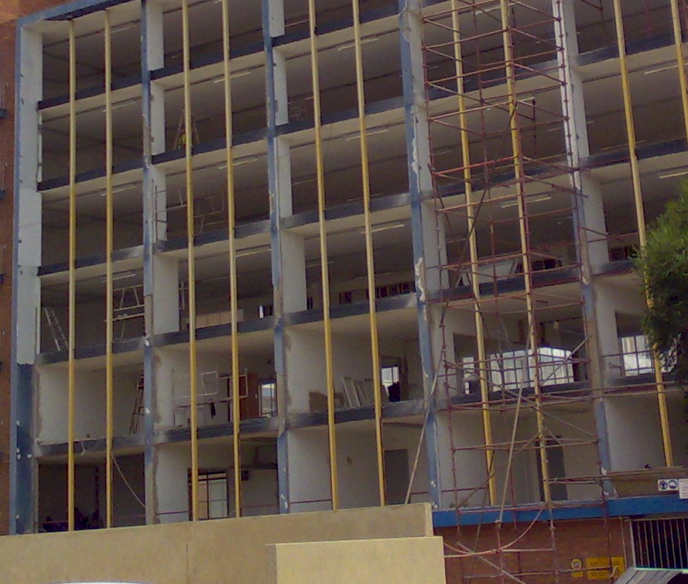 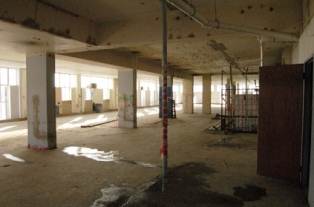 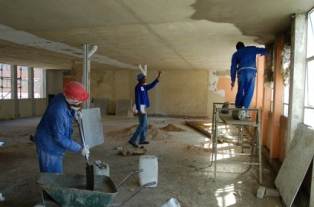 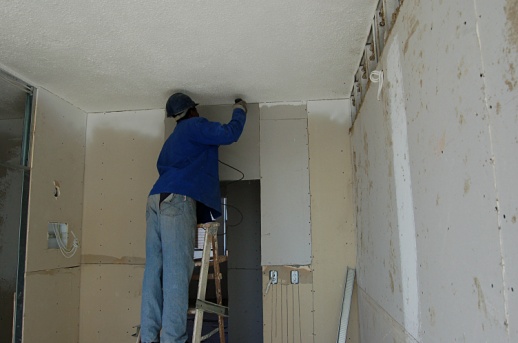 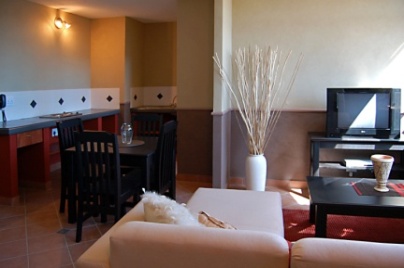 [Speaker Notes: DHL, Prochem,]
vs Deleting a building
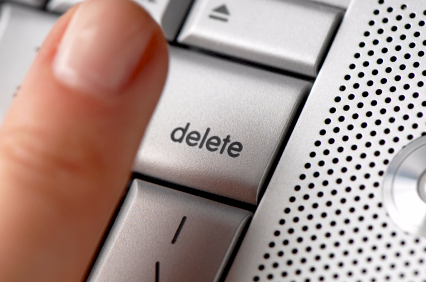 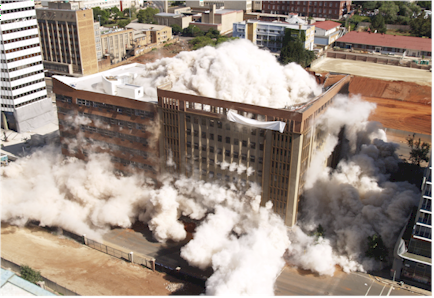 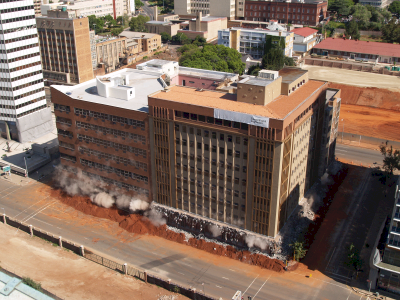 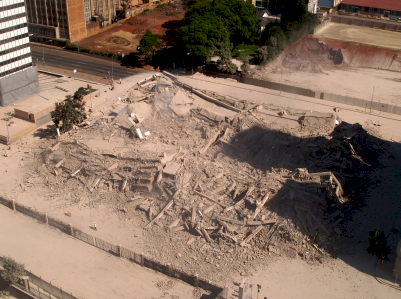 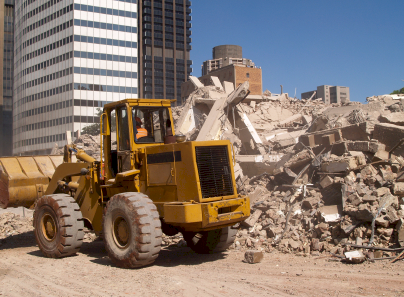 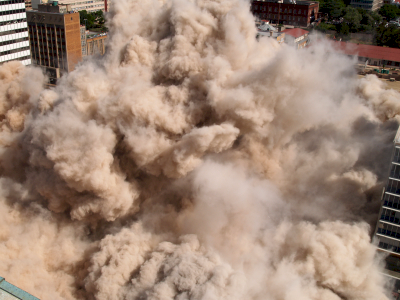 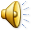 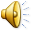 [Speaker Notes: DHL, Prochem,]
The fundamental requirements for an ERP
The answers to questions I have not yet thought to ask
Enable me to run the business MY way
Accurately model every aspect of my business
Totally integrated solution
Entirely reliable and dependable
Fundamentally support the essence of the business and how it thrives (strategy)
Fully support my day to day operational functions
Including but NOT limited to processes
82
Summing up -- PROCESS
Business process obsession is killing ERP
It is placing businesses at serious risk
It is only a matter of time before MORE major clients SUE major implementers
There are OTHER aspects of ERP configuration that are MUCH more important than process
Strategic Engineered Precision Configuration based on Precision Taxonomies is THE ERP WAVE OF THE FUTURE
7 Steps to FIX your ERP
CEO take custody

CEO is custodian of the integrated view of the business

therefore custodian of the integrated business information systems (IBIS) comprising

the Enterprise Resource Planning System (ERP)

Data Warehouse (DW)

Business Intelligence (BI)

other systems

high level strategic advisory support

senior staffing

oversight with limited CEO time
7 Steps to FIX your ERP
2.  Strategic alignment

define and document the essence of the business and how it thrives

publish and make all personnel aware

evaluate all aspects of operation of ERP getting in the way of the essence of the business

long term plan to fully align IBIS with strategic direction
7 Steps to FIX your ERP
Standards, controls and disciplines

effective ERP operation requires robust and rigorous standards rigorously enforced

engage external specialists to develop the standards

take appropriate measures to implement and apply
7 Steps to FIX your ERP
Configuration audit

comprehensive audit of the configuration of the ERP and the corresponding data in DW

evaluate all code tables, validation lists, master files and other settings

make sure the purpose of every table or list is clearly understood and documented

note deficiencies

formulate long term plan to remediate

note how deficiencies ripple through into DW and BI and formulate plan to rectify
7 Steps to FIX your ERP
Comprehensive suite of taxonomies

define comprehensive suite of Strategic Engineered Precision Taxonomies (SEPT) for new DW

refer Taxonomy Manual

every single validation table or master list should be populated with precision taxonomies in the Data Warehouse – includes

Chart of Accounts

Cubic Business Model

Product Class / Product Master / Material Master / Item Master / etc

Customer Classification

Supplier Classification

etc, etc
7 Steps to FIX your ERP
Data warehouse and business intelligence

clean instance of Data Warehouse

keep the old instance running and build the new Data Warehouse alongside the old one

if you do not have a fully-fledged data warehouse, now is the time to obtain one

high risk and massive project to re-implement ERP – so do NOT do it!!

much lower risk to implement the new taxonomies first in a new Data Warehouse

does require drudge mapping

solves most critical decision support problems (80% of the problem for 20% of the cost)

IF correctly designed and implemented this will deliver exceptionally high value results
7 Steps to FIX your ERP
Progressive refurbishment of ERP

now know what needs to be done to ERP

will take incremental remedial steps in ERP to get DW working adequately

can do limited surgery on the ERP

progressive, pragmatic, incremental remediation of ERP over years

higher value, lower risk and lower cost route to greatly enhanced IBIS (ERP, DW, BI) operation in support of high value strategic decision making
Summing up – Precision Configuration
Excellent high value decisions rely on logical strategically aligned information  the information to thrive

To get executive intelligence OUT you must put executive intelligence IN – “intelligent content”

Precision strategic content engineering IS THE missing link in ERP and IBIS

Requires a significant investment

An ART and a science

Do NOT scrap your current system until you have thoroughly evaluated this

An opportunity for dramatic gearing of your current investment
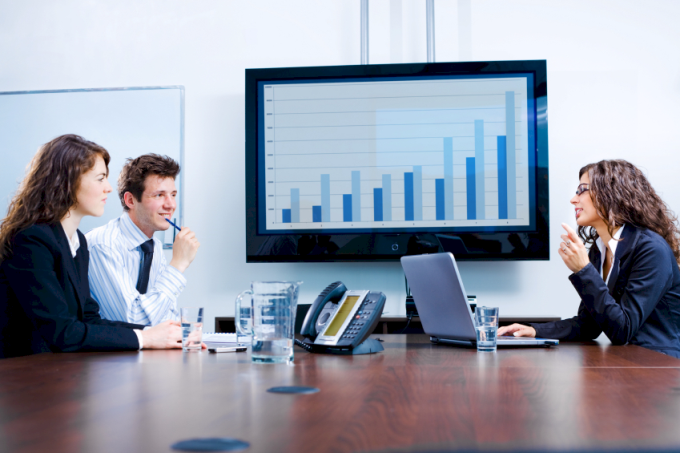 Better DECISIONS
Questions?
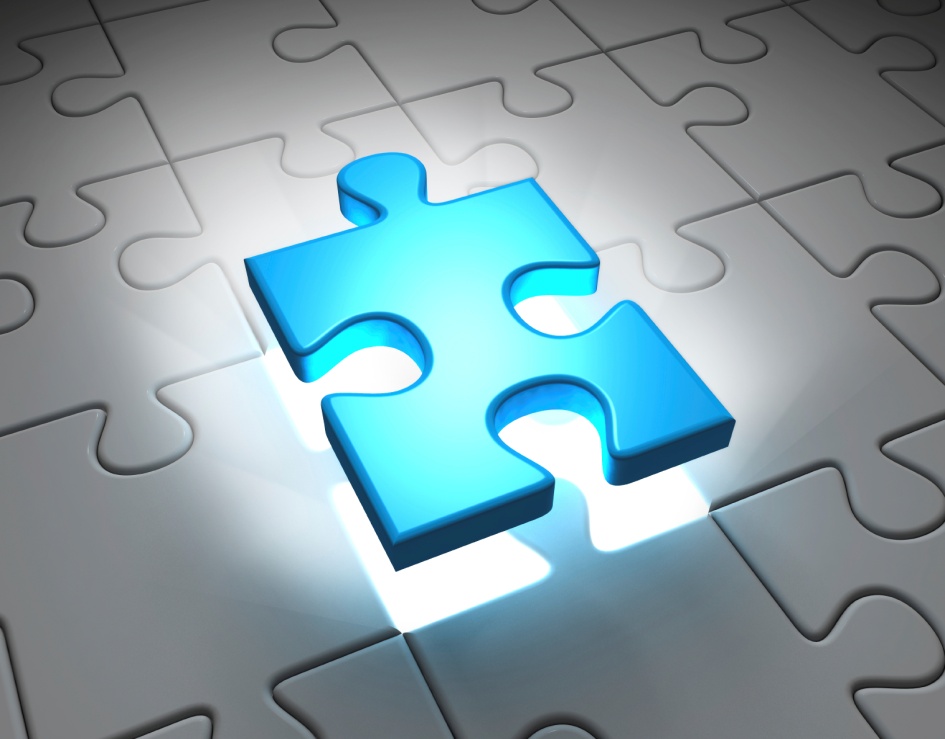 Dr James Robertson PrEng

James A Robertson & Associates

Telephone: ++27-(0)86-111-5409
Cell: 083-251-6644 (preferred)
Fax: ++27-(0)86-540-0178

P O Box 4206, Randburg, 2125, South Africa

www.James-A-Robertson-and-Associates.com
email: James@JamesARobertson.com
LinkedIn: http://za.LinkedIn.com/in/DrJamesARobertsonERPDoctor
Please remember to complete the evaluation forms
Finding the missing pieces of your I.T. and strategy puzzles